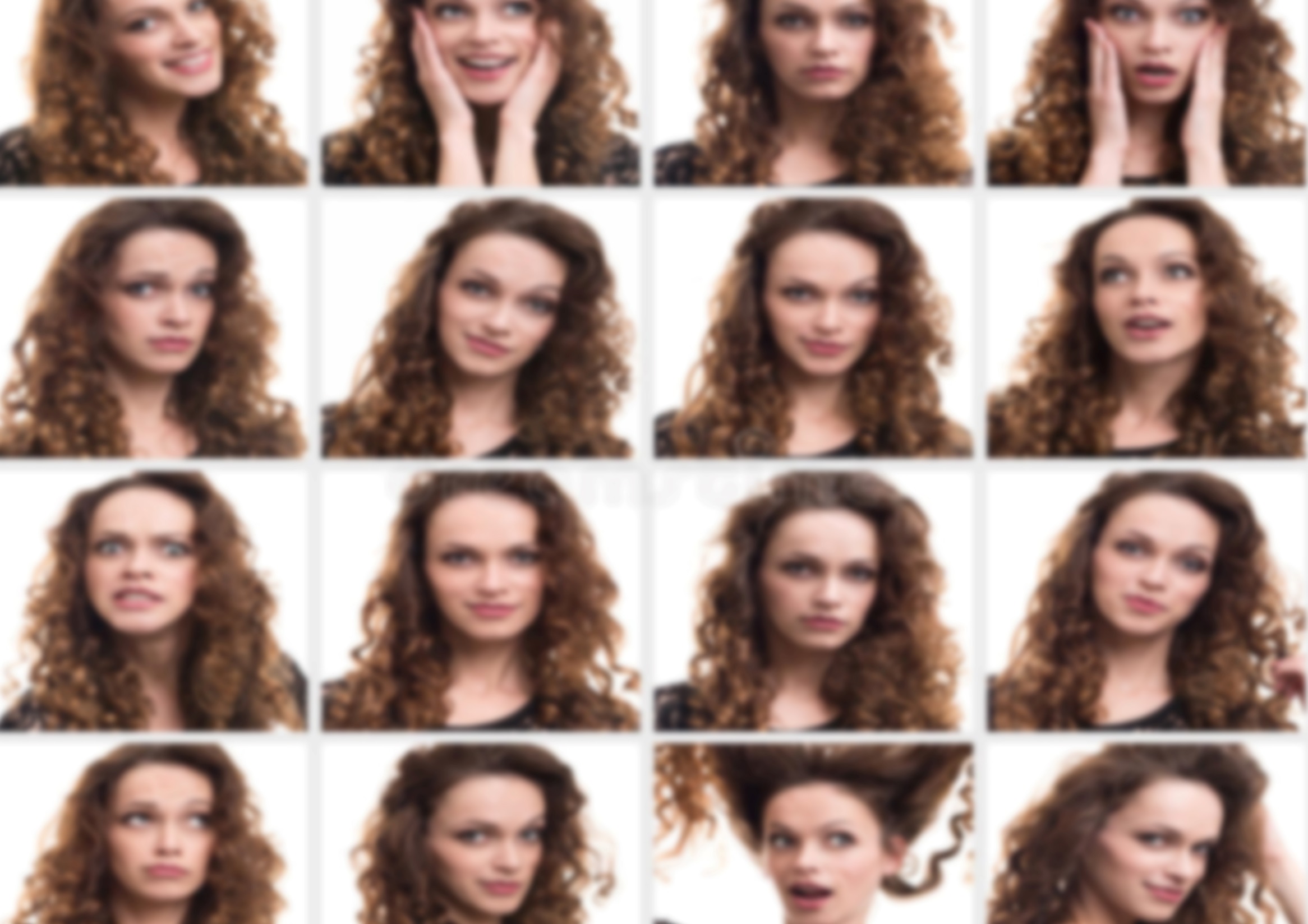 Lecture 7. Exercise as an anti-stress factor
1. Exercise and health.
2. Stress and assessment of the state of the cardiovascular system of students.
3. The level of physical and psychological health.
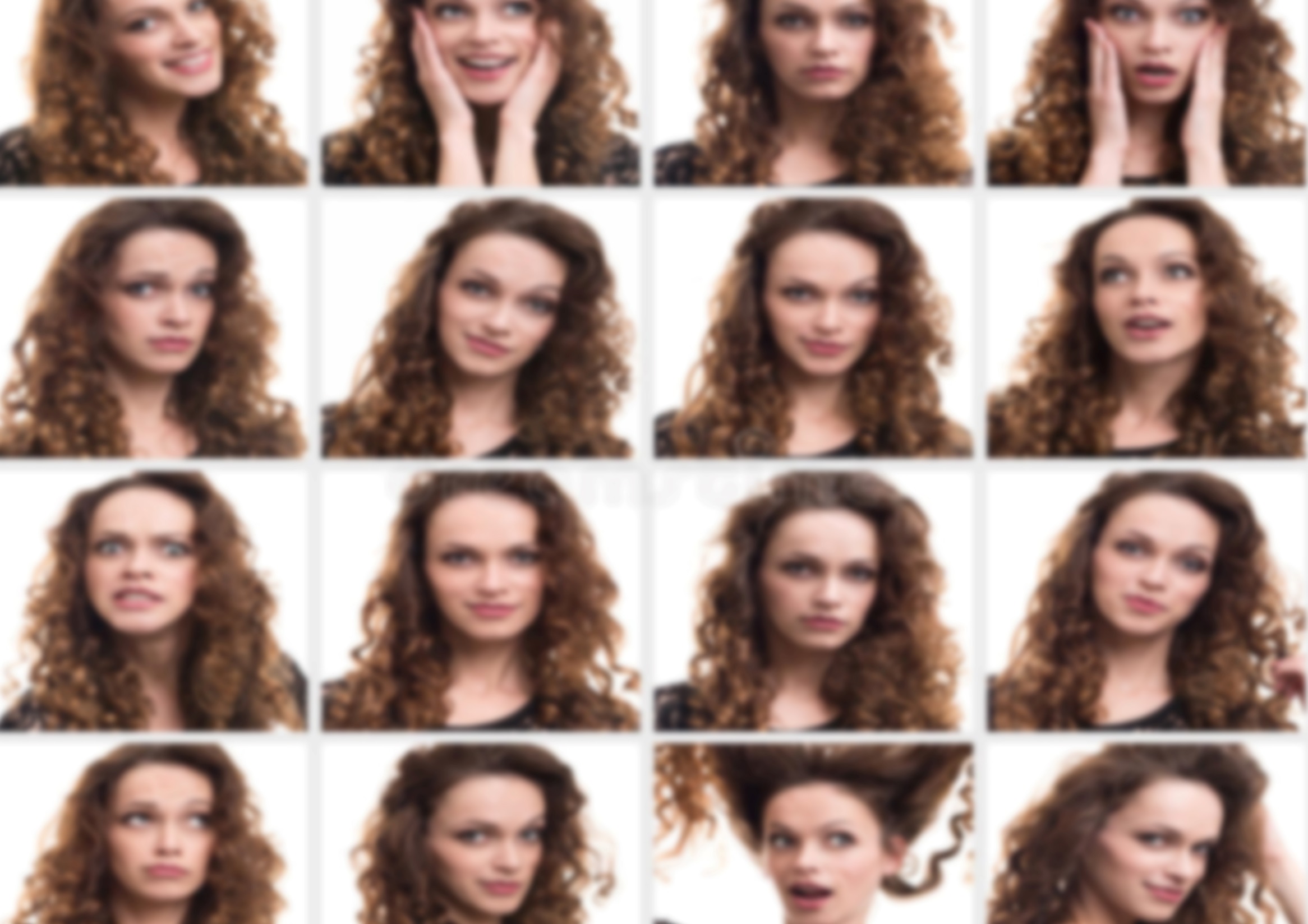 1. Exercise and health.
In this age of high technology and speed, we are all exposed to severe stress, both physical and mental. Modern people are in constant emotional and nervous tension. Very often, going to bed, we regret that no one has yet come up with the "Off" button and sometimes until the morning we scroll through events, options, solutions, possible outcomes, thereby increasing the load on the thinking center. Finally there comes a point where fatigue comes. Add some external factors to it, for example, autumn - slush on the street, winter - cold, it gets dark early, dawn late, there is no desire to leave the house once again. And if, on top of everything else, there are problems at school or at work, disorders in personal life, then it is absolutely bad. So it is not at all difficult to sink to depression.
The only effective way to help the brain "relax" is to switch its attention to something else. The best way to do this is through physical activity, i.e. intense body movements. In short, you should go in for sports. At the same time, the sport is not at all important, unless, of course, you dream of becoming a great athlete, well, for example, Maria Sharapova or Alexei Nilov.
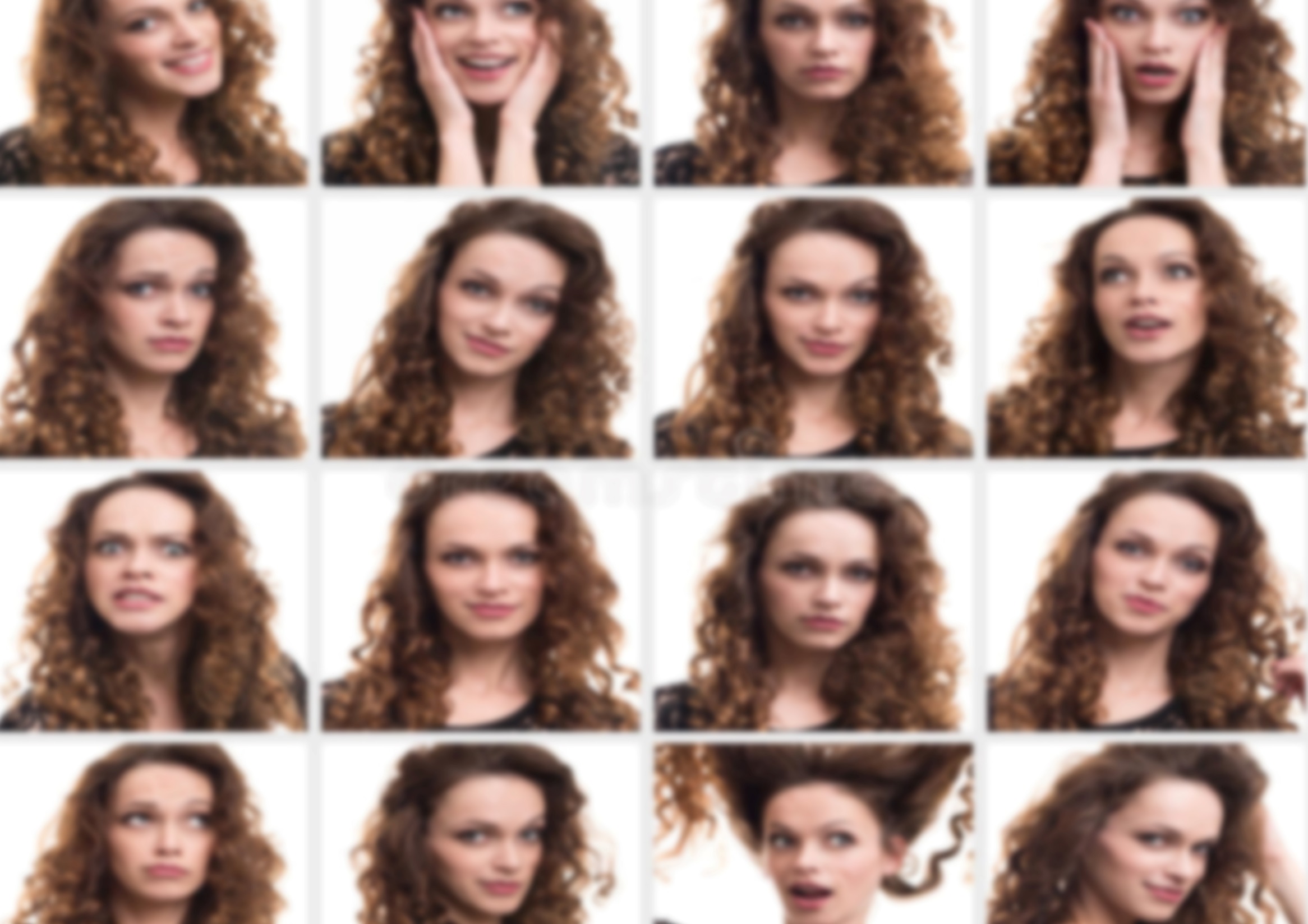 A treadmill, an exercise bike, swimming or weight training ... It'll do. Significant workload and concentration are important to help shift attention from current problems to performing the exercise. It's hard enough to think about something when trying to lift a barbell with a solid weight, for example.
Body and mind are one system. By influencing the body, we thereby force the brain to "shift" all attention to the side. That is, our thoughts begin to follow the movements and sensations of the body. And the problems that seem insoluble, seem to fade into the background. And this is relaxation and rest of the mind from situations that cause depression.
There is one more thing, during physical exertion, microscopic injuries of muscle fibers occur. And in order to relieve these injuries, substances are released into the body that have an analgesic effect. At the same time, these substances give a feeling of mild euphoria. For this reason, after training, a person has an elevated mood and a sense of satisfaction for 1.5-2 hours.
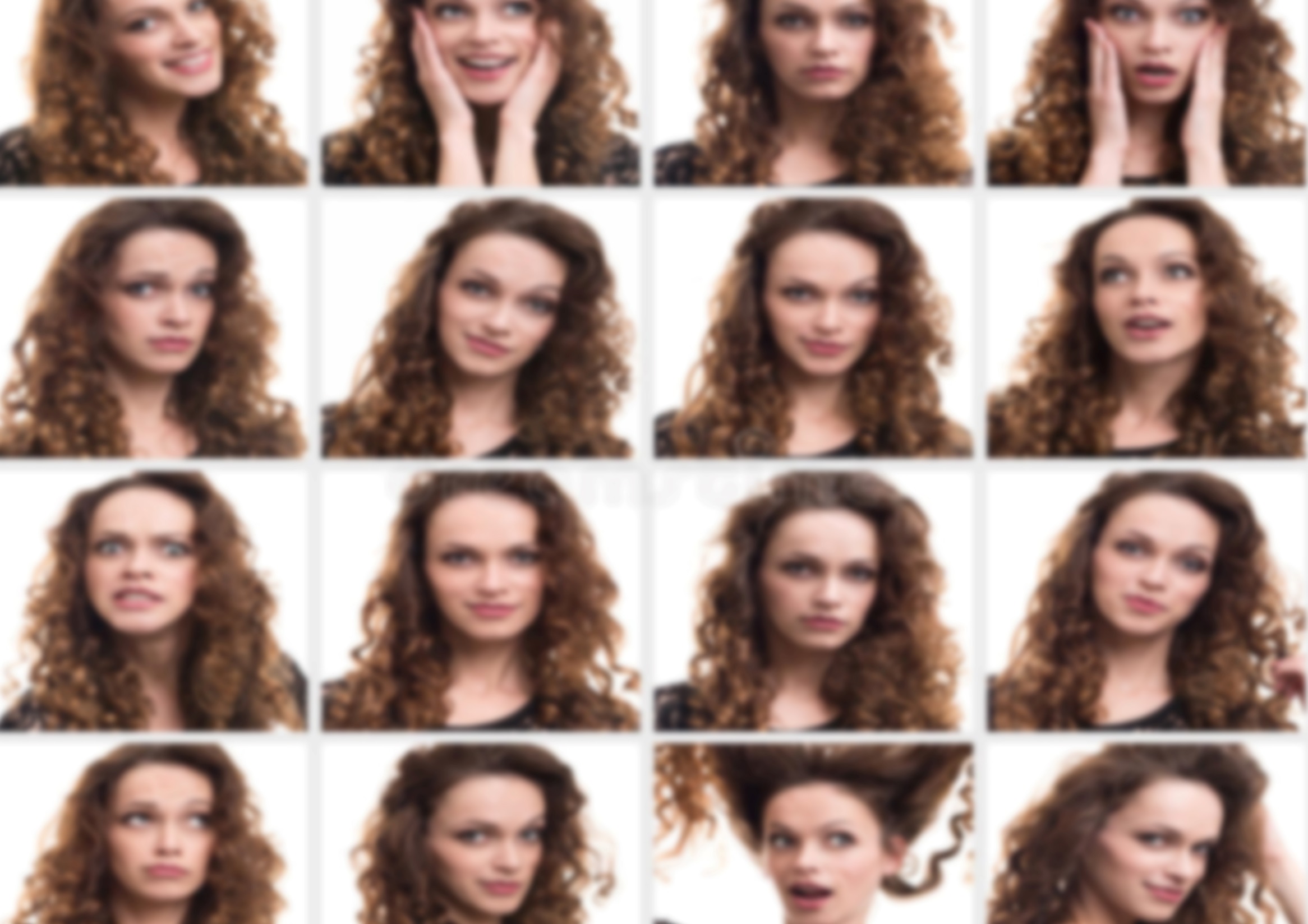 Sleep improves after exercise. In general, sleep is the most important restorative and relaxing process. There is nothing worse than insomnia, when the brain continues to work hard, not allowing you to forget for a moment, while increasing nervous tension. Exercise stimulates deeper sleep, which means it reduces nighttime brain activity and improves its rest, which also reduces depression and stress.
In short, sports are a good antidepressant.
Such a medicine does not require large expenses. If for one reason or another it is not possible to visit fitness clubs and gyms, then physical exercises can be done at home. Turn on the music louder and go. In addition, dozens of videos of various fitness programs can be found on the Internet.
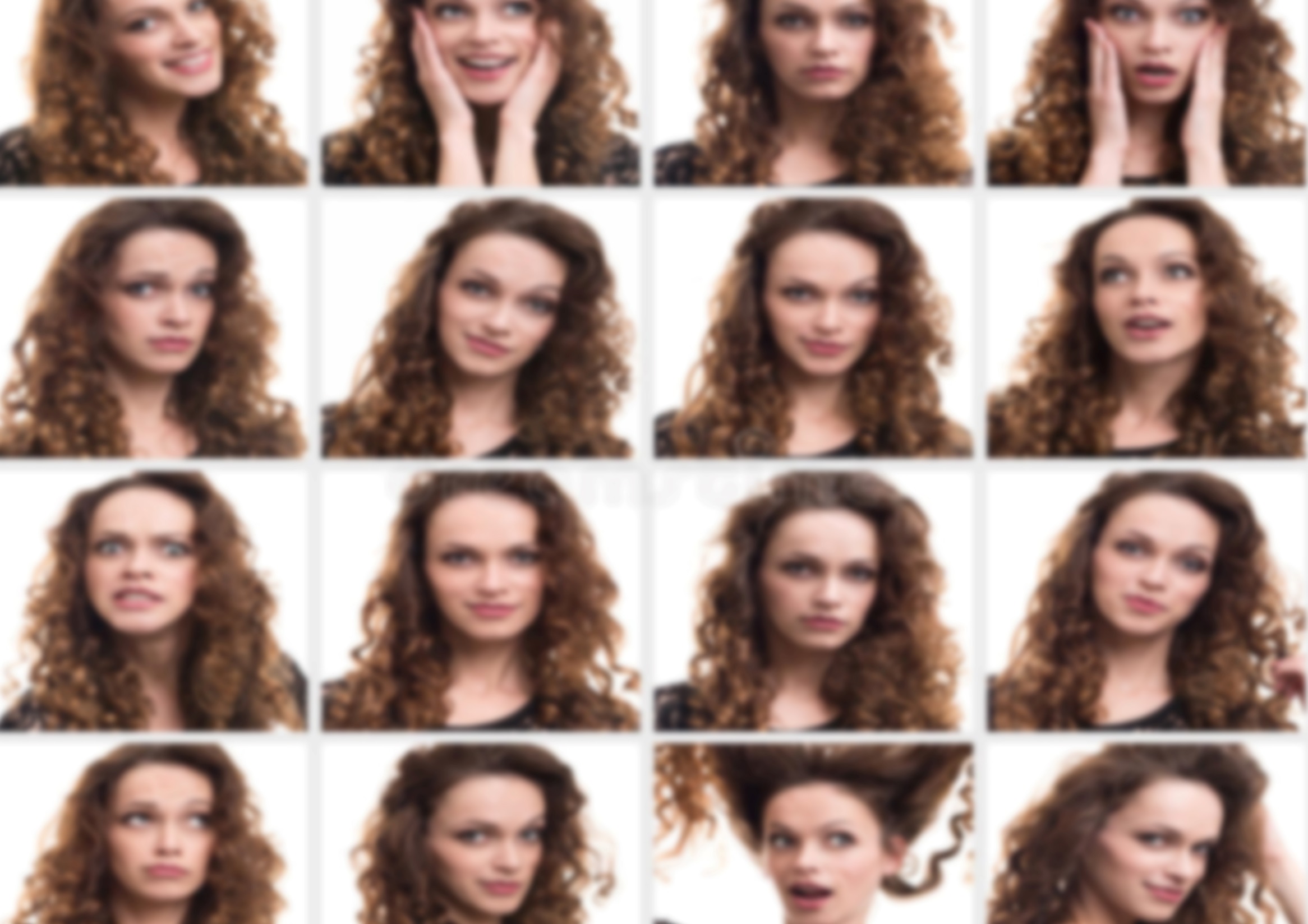 However, does everyone think the same? During a social survey among students aged 17-19 years, the following results were revealed:
1) the majority prefers to throw out their stress on others, rather than relieve it with physical activity;
2) however, at the same time, two-thirds of the respondents believe that stress resistance depends on the state of human health;
3) it was found that people involved in physical exercise and any kind of sports in general, when asked how often they experience stress, more often answer “never” or “sometimes”, and vice versa;
4) more than 70% of the respondents noted an increase in mood after playing sports, a slightly smaller number of students also noted an increase in working capacity during the period of visiting sports sections and circles;
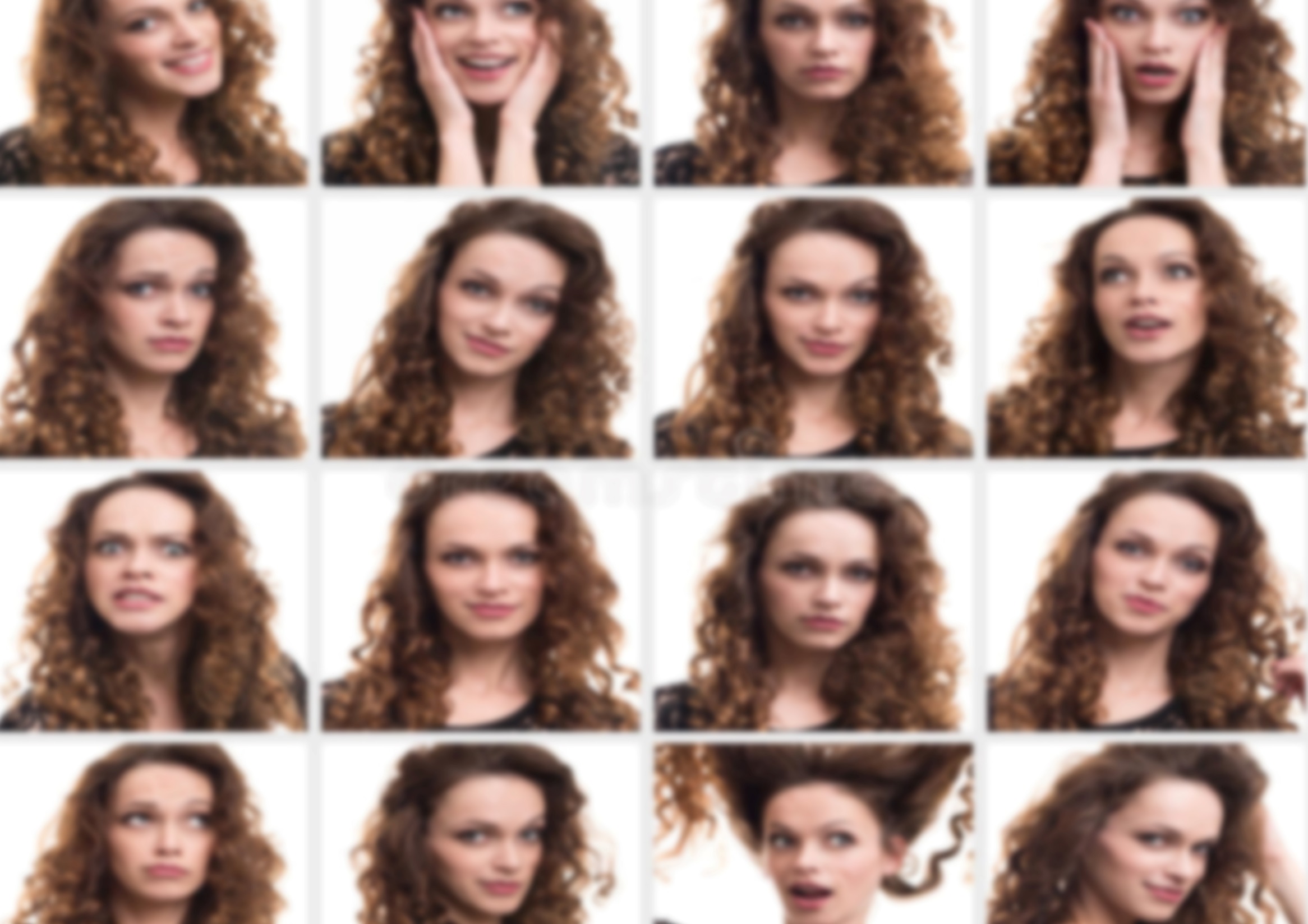 5) most people believe that the best way to get positive emotions is to go to a cafe or take a walk, but many people would like to do sports for this, run, for example;
6) the main goal of physical education, almost all of the respondents consider the transformation of appearance, a few - improving health, and only a few - stress relief;
7) only 1/3 of the students tried to fight stress with sports, but all 100% of those who tried it succeeded. And this fact is good news.
Thus, sport makes the body stronger, more enduring and contributes to an increase in the emotional stability of the individual.
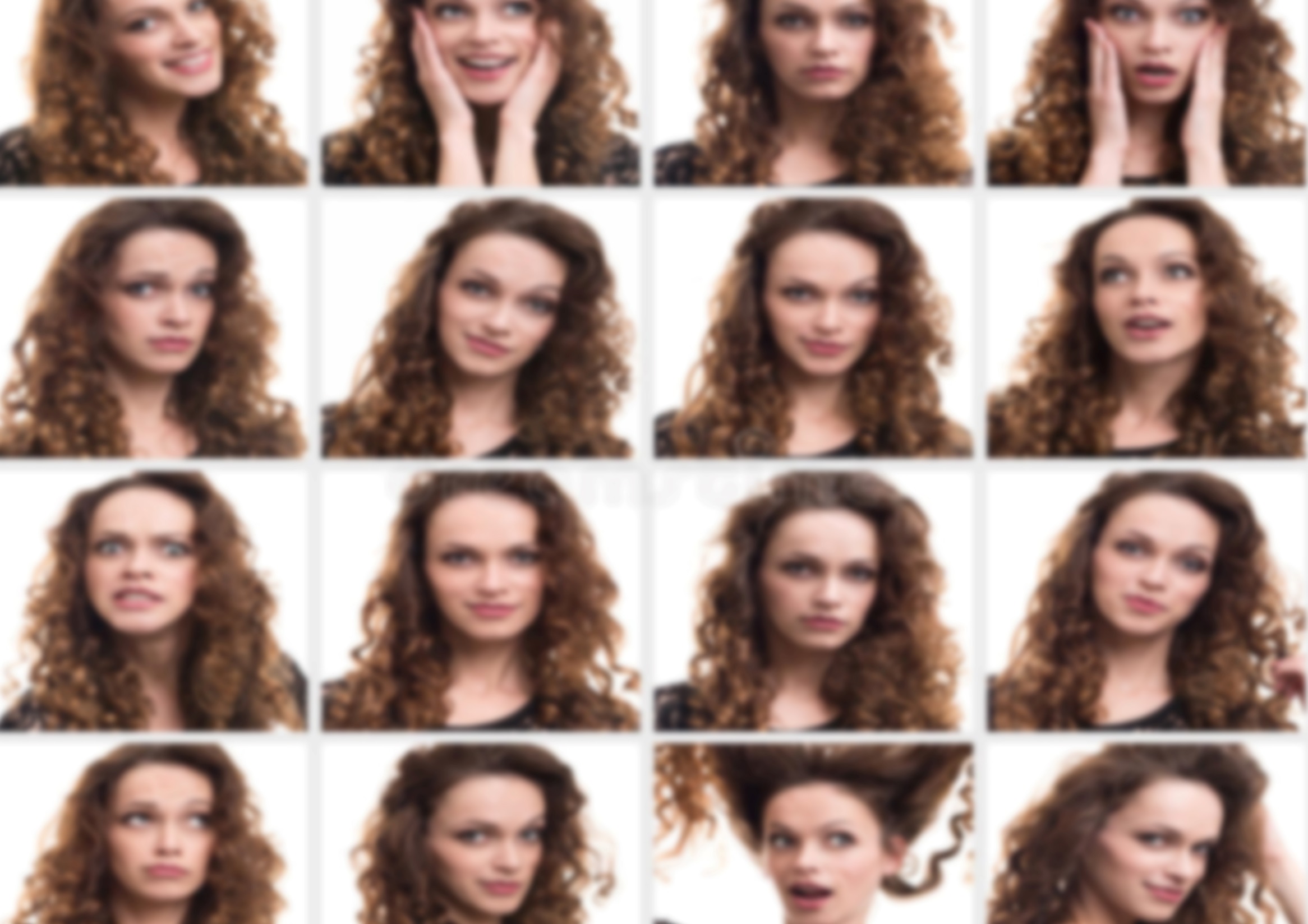 2. Stress and assessment of the state of the cardiovascular system.
Despite the fact that a large number of research papers are devoted to the problem of stress, there are relatively few publications containing a scientific study of the issue of stress resistance. Modern research on this issue is aimed to a greater extent at identifying the determinants of resistance to mental stress, its manifestations in educational and professional activities, in the professional development of a young specialist and mental health.
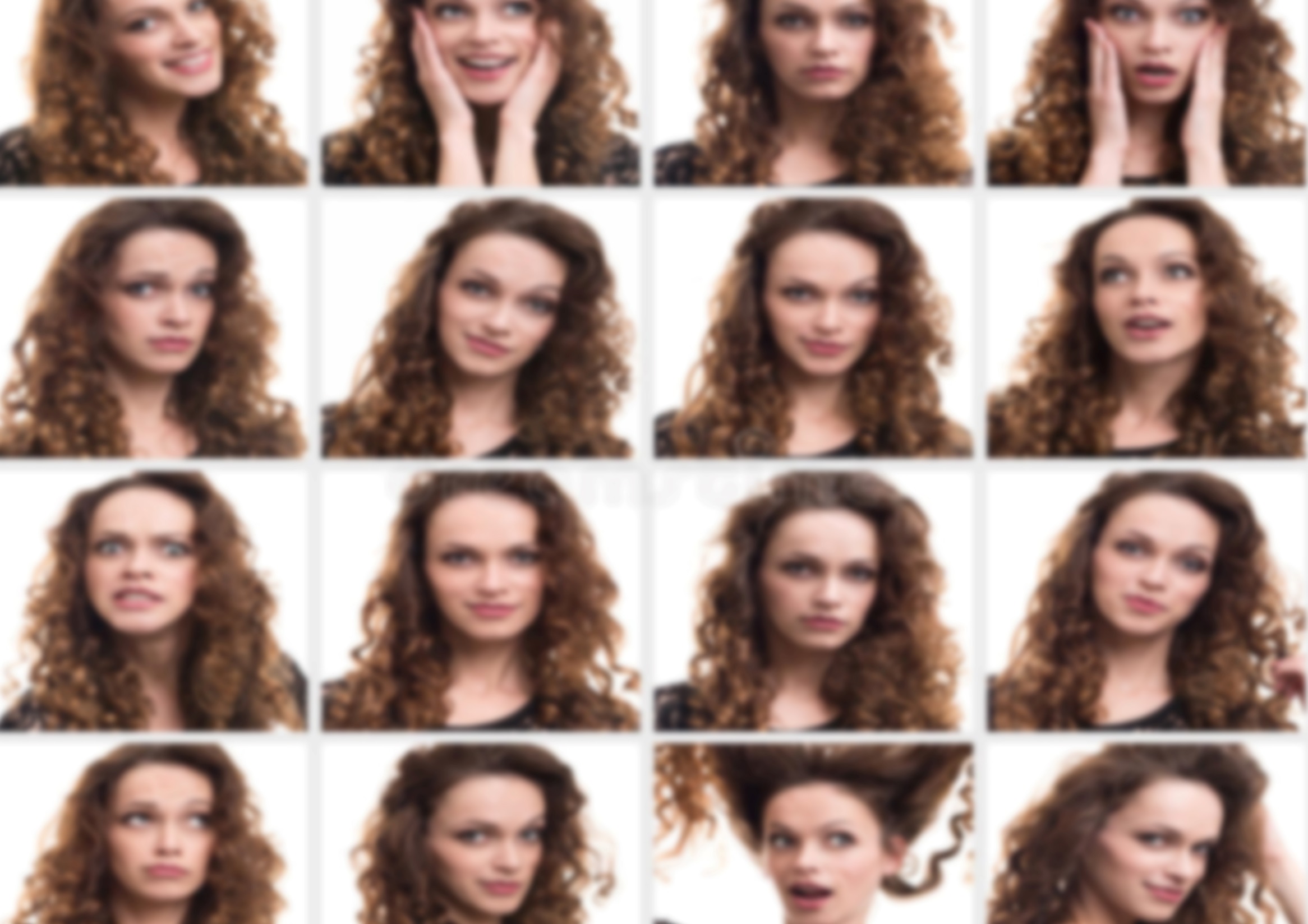 The state of psychophysical health of young people is an important factor in the development of any society. Student youth, students of higher and secondary educational institutions - this is a special production and professional group, which is characterized by specific working and living conditions. The process of teaching and mastering professional knowledge is the most important factor that causes adaptive psychophysiological restructuring in the body of student youth.
Adaptation to the system of higher education is the most problematic type of adaptation, especially at the initial stage, since in comparison with secondary school, the structure and conditions of the educational process become significantly more complicated. It is in the initial period that the volume of the acquired knowledge increases many times over, the intensity of psycho-emotional and mental work increases, there is a pronounced unevenness of the load, which is extremely increasing during the period of tests and exams, the forms of control and assessment of educational activities and the nature of the relationship between the teacher and the student change, significantly the mode of work and rest is changing.
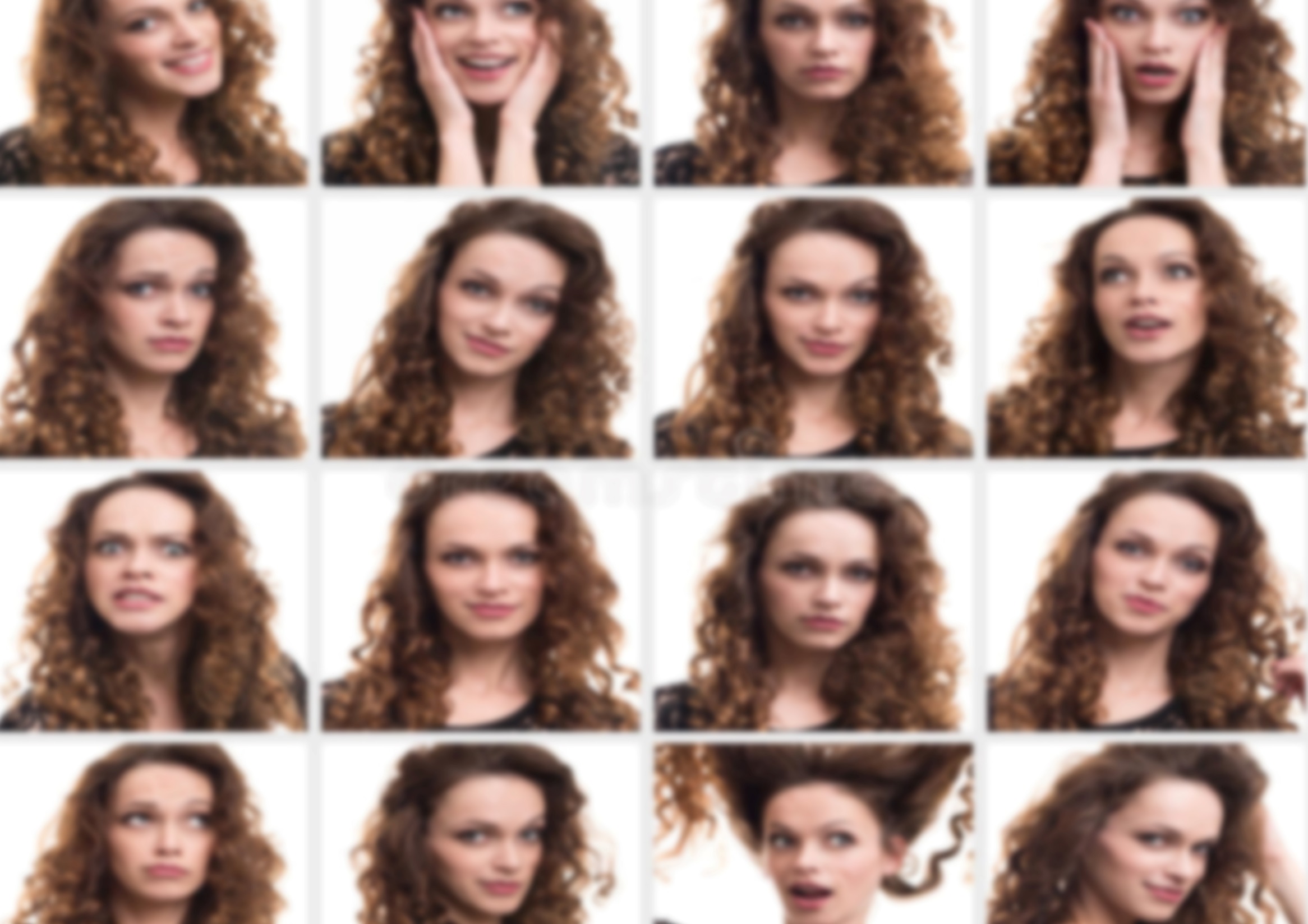 Constant mental and psycho-emotional stress, violation of the regime of work and rest, imbalance and uneven nutrition, desynchrosis often lead to maladjustment, which ultimately can cause the development of various diseases.
Among the reasons that cause psychoemotional stress and nervous fatigue during the period of study at a university, examination stress can be distinguished. Pre-exam excitement and increased anxiety is the reason for the frequent retakes of exams. Preparation for an examination session and passing tests and exams often occurs against the background of intense mental activity, with a significant decrease in motor activity, disturbed sleep patterns, which can lead to overstrain of the mechanisms of regulation of the physiological systems of the body.
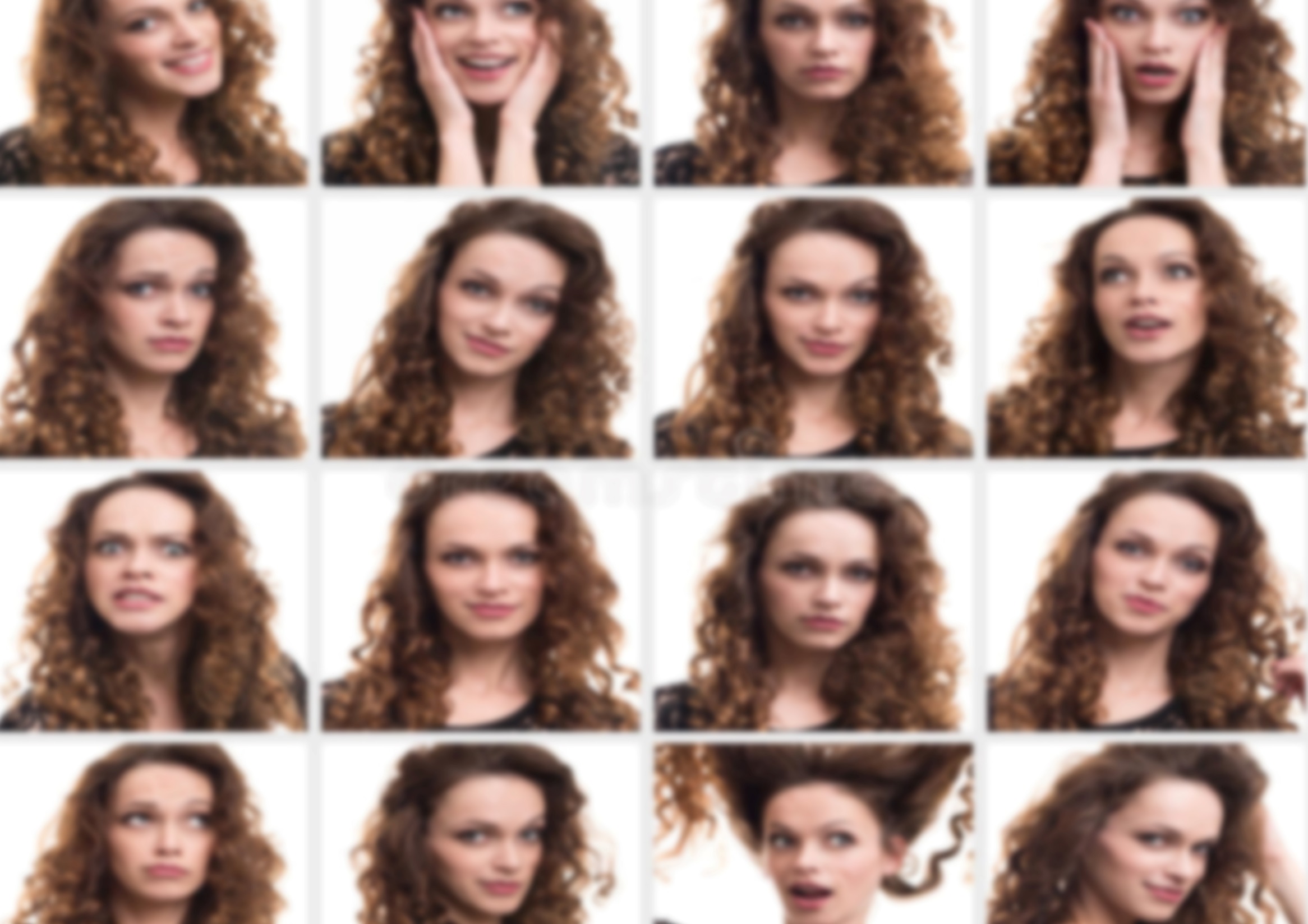 Adequate restructuring of the cardiovascular system (CVS) ensures the adaptation of the body to various environmental conditions and mental stress. The markers and psychophysiological correlates of the CVS state are the heart rate (HR) and blood pressure (BP), the change in which makes it possible to assess the adaptive capabilities of the organism.
The success and effectiveness of adaptation to educational and professional activities and psychophysical health of a future specialist are determined by such an integral personality characteristic as stress resistance.
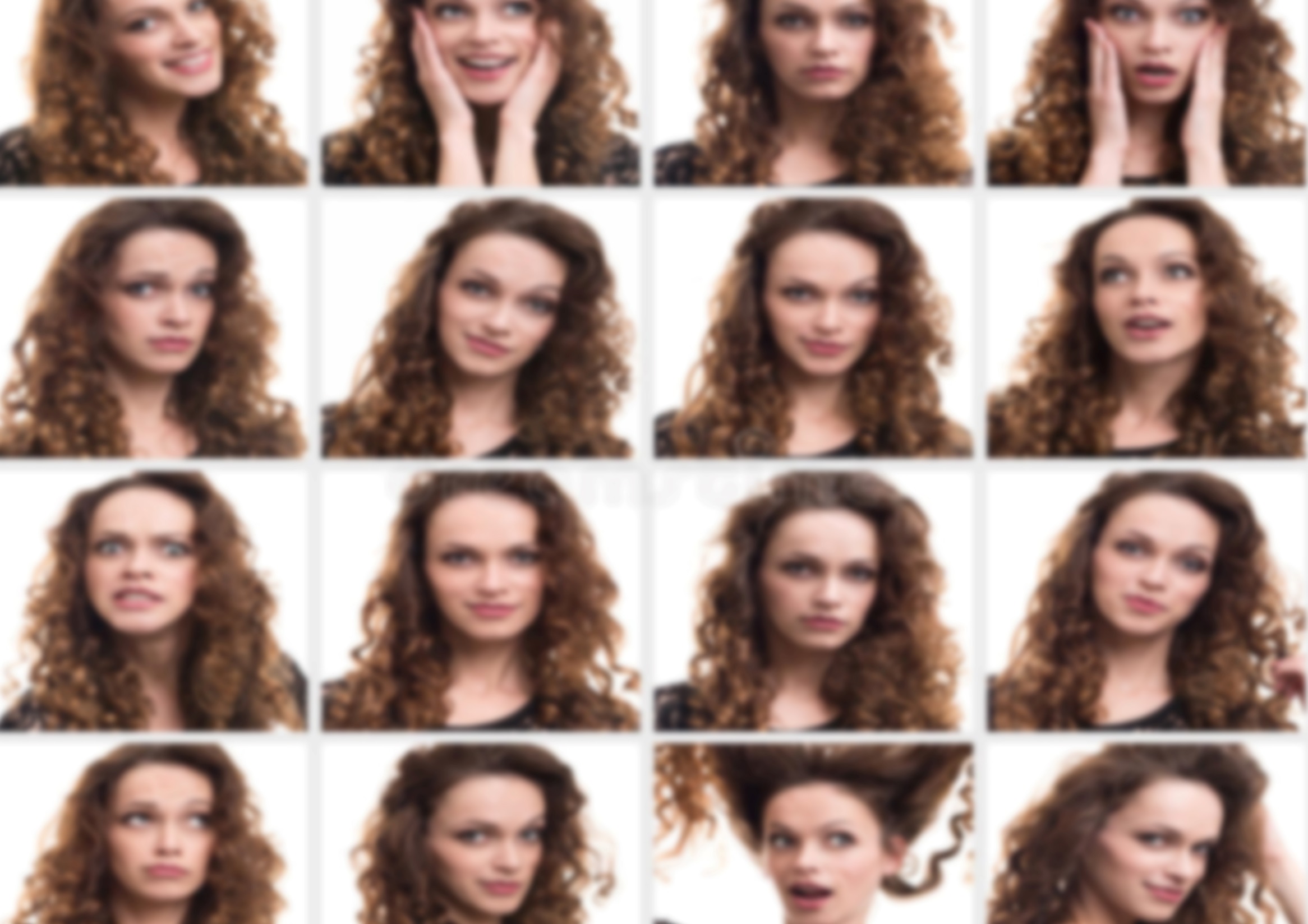 Stress resistance of students in educational activities is a complex, integral indicator of an individual. It includes such personal components as an adequate level of neuropsychic stress, low personal and situational anxiety, high performance and psycho-emotional stability, adequate self-esteem and tolerance to the social and cultural environment. Thus, a sufficient level of stress resistance ensures the successful achievement of the goal and is realized in the emotional, motivational and behavioral spheres of the personality.
As studies by Y. V. Shcherbatykh, examination stress takes one of the first places among the causes of psychophysical stress in first-year students. A student's ability to resist the effects of stress largely depends on the characteristics of his personality traits, such as, for example, anxiety.
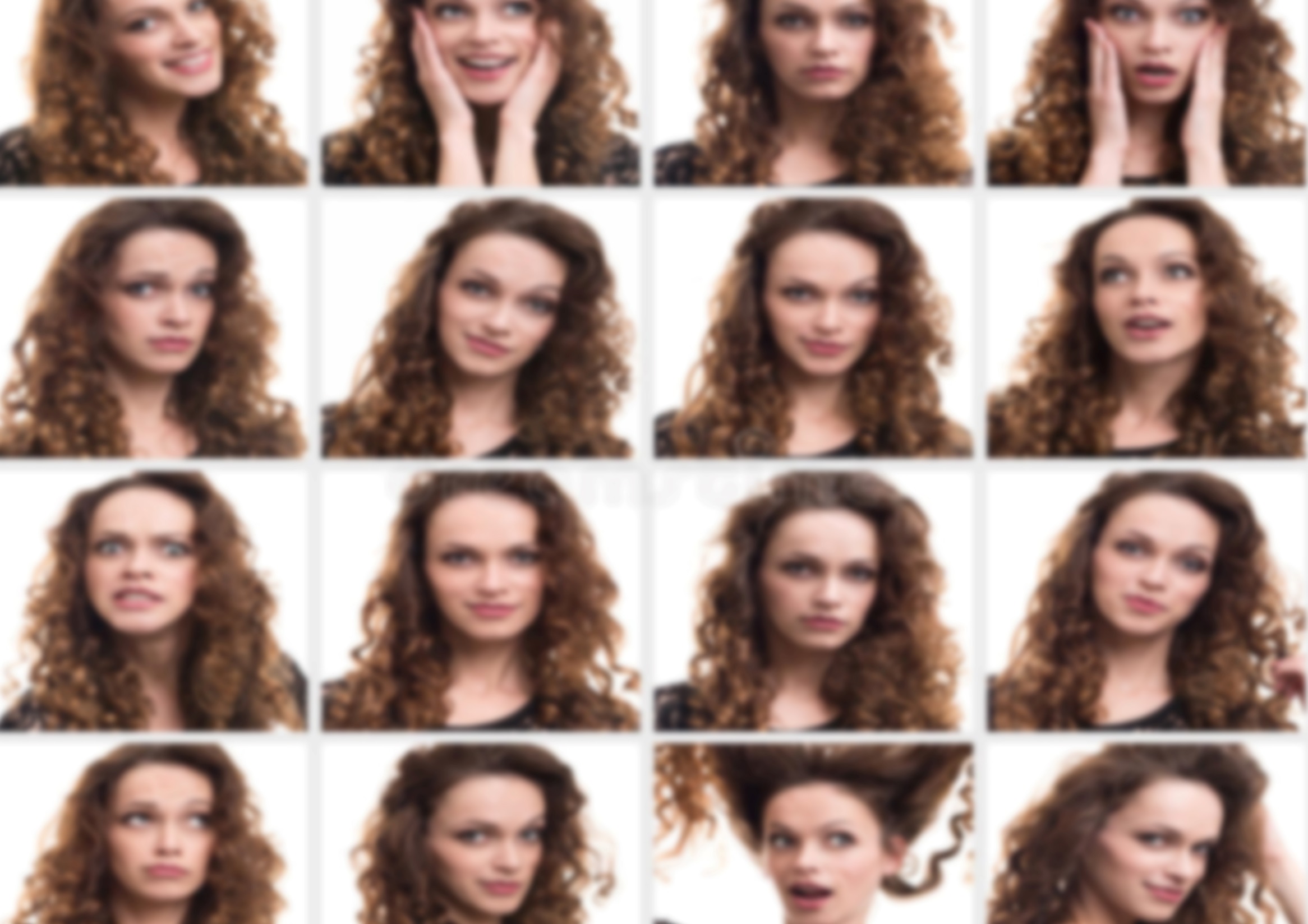 Anxiety is a personality trait that reflects a decrease in the threshold of sensitivity to various stress factors. Personal anxiety is a deterministic biological property of any individual and is determined by the individual typological set of a person: the type of the higher nervous system, character, temperament, upbringing and strategies for responding to external environmental factors. Reactive anxiety is a reaction to a greater extent to situational moments of life: difficulties in studying at a university, conflict situations with a close environment, an examination session, etc. It should be noted that, despite the fact that personal and reactive anxiety are different categories of anxious origin, there is a certain relationship between them.
One of the factors influencing the adaptation processes of freshmen to the conditions of university education is adaptation to stressful situations, where psychoemotional stress appears in the complex, which is most destructive during the examination session. The reactivity of the body of students to examination stress depends on the stress factor itself, the personality characteristics of students, as well as on how quickly students adapt to the learning environment.
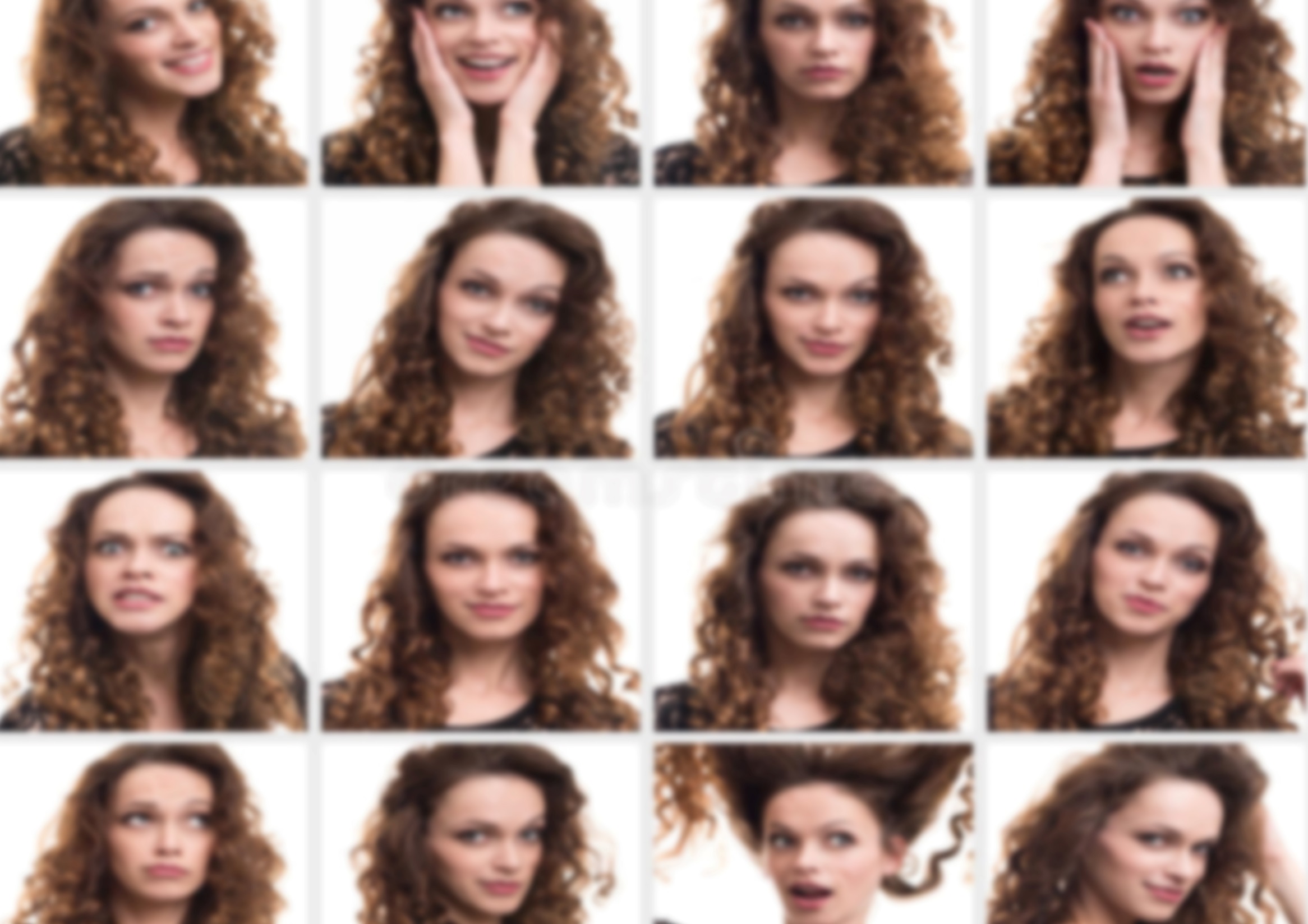 In the study of T. V. Ponedelchenko studied the stress tolerance of students of creative specialties and carried out a comparative analysis of the data of susceptibility to stress at the initial and final stages of professionalization. The revealed shifts in the indicators of the cardiovascular system in the form of an increase in heart rate, indicators of blood pressure, VIC and AP may be due to the activation of the regulatory mechanisms of the sympathetic division of the autonomic nervous system.
Different levels of anxiety have different effects on the level of adaptation processes in the student environment. Thus, a high level of anxiety and neuropsychic stress contributes to the appearance of reduced stress resistance in the educational activities of freshmen. On the contrary, the average and low level of anxiety and psycho-emotional state of first-year students contributes to an adequate level of formation of adaptation processes.
Formation of an adequate level of stress resistance of students is a guarantee of their psychophysical health and an important factor in ensuring the success of knowledge acquisition and future profession.
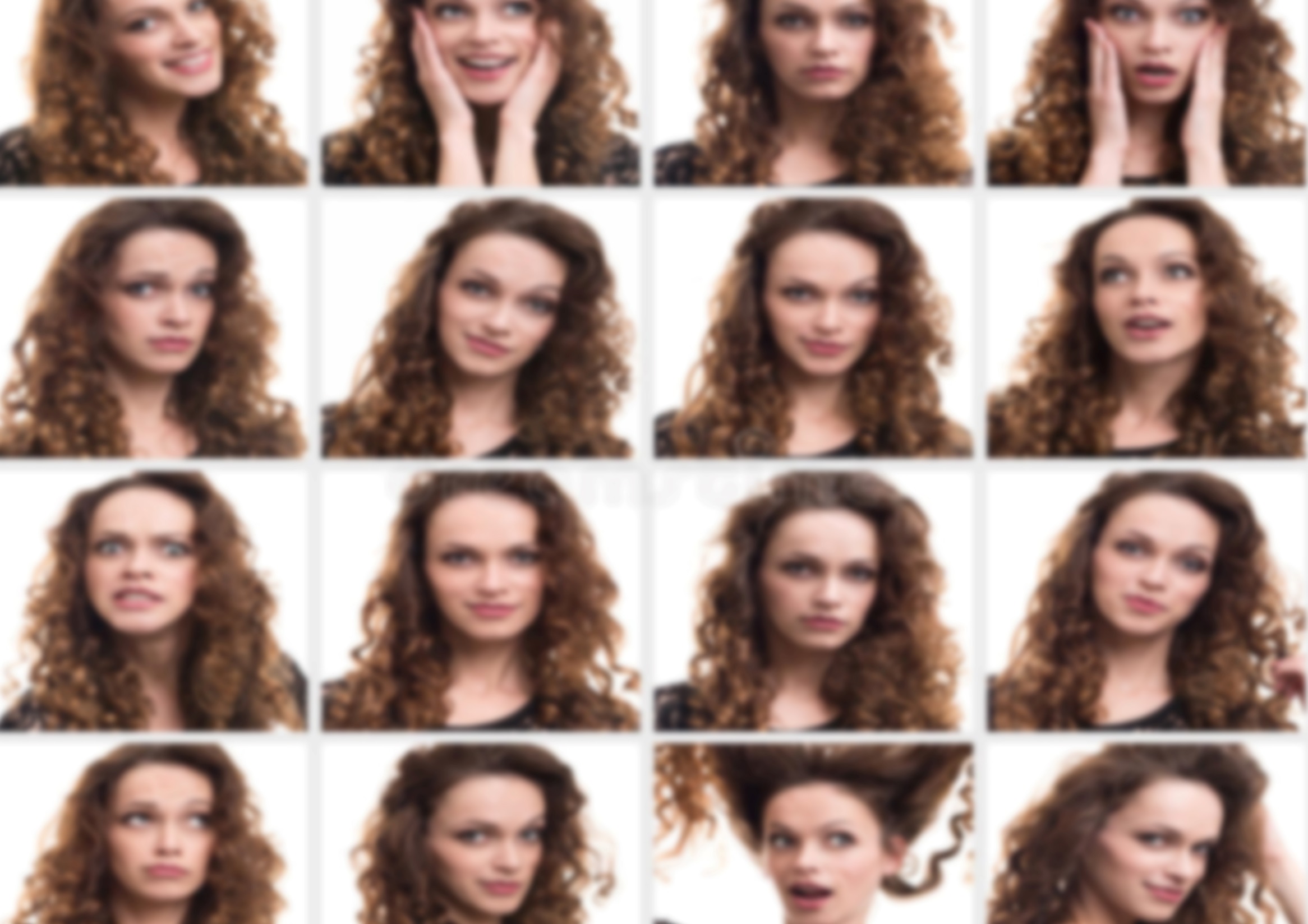 3. The level of physical and psychological health.
The problem of society's need for a full-fledged personality has recently been increasingly hampered by the unresolvedness of another problem, namely, the unpreparedness of modern teachers for the assessment, development, correction, preservation and full-fledged formation of health both in themselves and in their pupils. And if the classics of pedagogy argue that only a developing personality can form another full-fledged personality, then at present this problem should be posed more broadly and it should be concluded that only a teacher with full-fledged psychological, physical and social health can be useful for the formation of students' health. This situation is most exacerbated in a multi-ethnic society, where intercultural, interethnic and interfaith ties require the teacher to simultaneously form common sociocultural foundations of health, as well as take into account the peculiarities of nationality in this content and in the process of this activity.
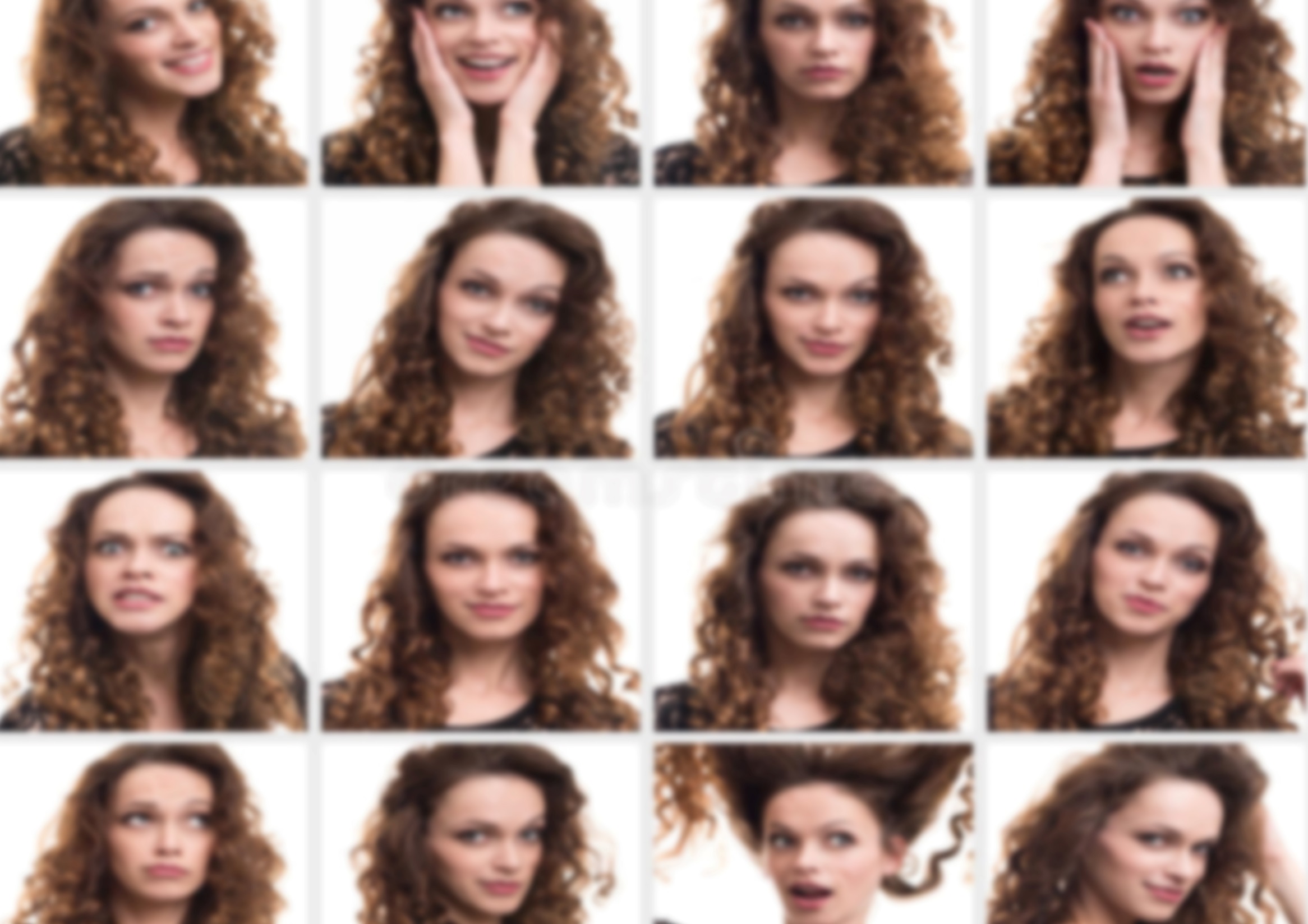 For all peoples of the world at all times, the main value of a person and society was health. But, despite the great value attached to health, a single interpretation of the concept of “health” has not been developed. And currently there are different approaches to its definition. So, there are known medical, psychological, pedagogical, sociocultural, political and other approaches to the definition of this concept. Today there are about 100 definitions of the concept of “health”. Summarizing them, scientists concluded that health reflects the quality of the body's adaptation to environmental conditions and represents the yoke of the process of interaction between humans and the environment.
The biomedical approach to the definition of this definition has the greatest history and the most developed. Here, as a rule, we are talking about the category of health as a state or process of human functioning as a biological organism. Here are some examples of such definitions.
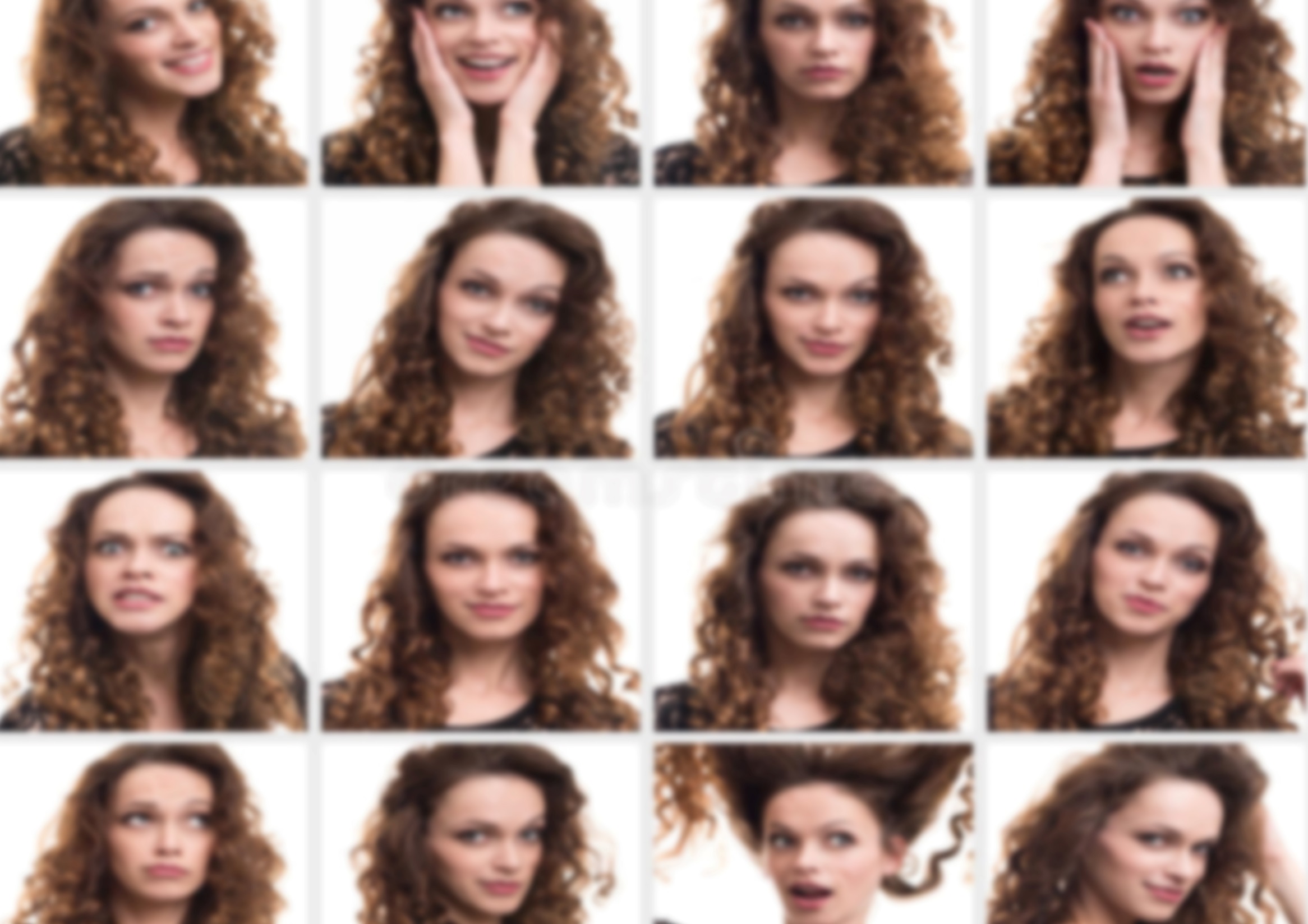 In the Encyclopedia of Sociology, health is interpreted as "the state of the human body when the functions of all its organs and systems are balanced with the external environment and there are no painful changes." However, a living organism is a non-equilibrium system and, throughout its development, constantly changes the forms of interaction with environmental conditions, while not so much the environment changes as the organism itself.
The charter of the World Health Organization (WHO) states that health is a state of complete bodily, mental and social well-being, and not just the absence of disease or physical defects. However, this definition has not been revised since the founding of WHO and has been criticized in many works studying this phenomenon. Academician V. P. Kaznacheev emphasizes that health is not only a static state, but also a dynamic process: "The health of an individual is the process of preserving and developing a person's mental, physical and biological abilities, his optimal working capacity, social activity with a maximum life expectancy."
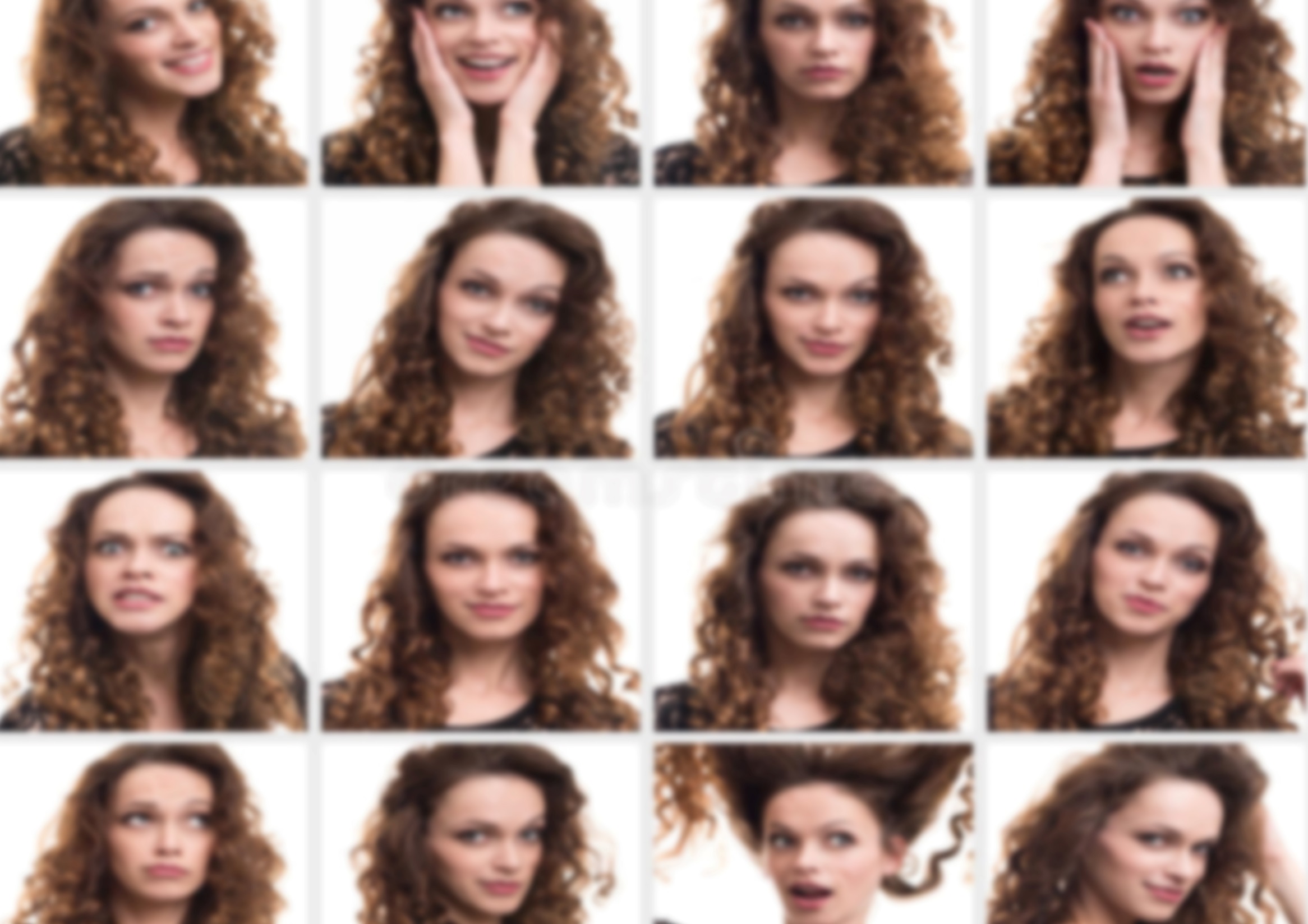 According to G. A. Apanasenko, the phenomenon of life is provided by typical specialized structures, the activity of which is realized by the constant circulation of flows of plastic substances, energy and information within the system, as well as between it and the environment. Based on this, he gives the following definition of health: “Health is a dynamic state of a person, which is determined by the reserves of the mechanisms of self-organization of his system (resistance to the effects of pathogenic factors and the ability to compensate for the pathological process), is characterized by energy, plastic and informational (regulatory) support of self-organization processes, and also serves as the basis for the manifestation of biological (survival - preservation of an individual, reproduction - procreation) and social functions ”. In this definition, health is considered not only within the boundaries of statistical characteristics, but also in dynamics as a process and activity directed at it, which is quite consistent with the humanistic educational paradigm. Thus, the medical concept of health cannot be recognized as exhaustive and in line with the needs of the pedagogical process aimed at its formation.
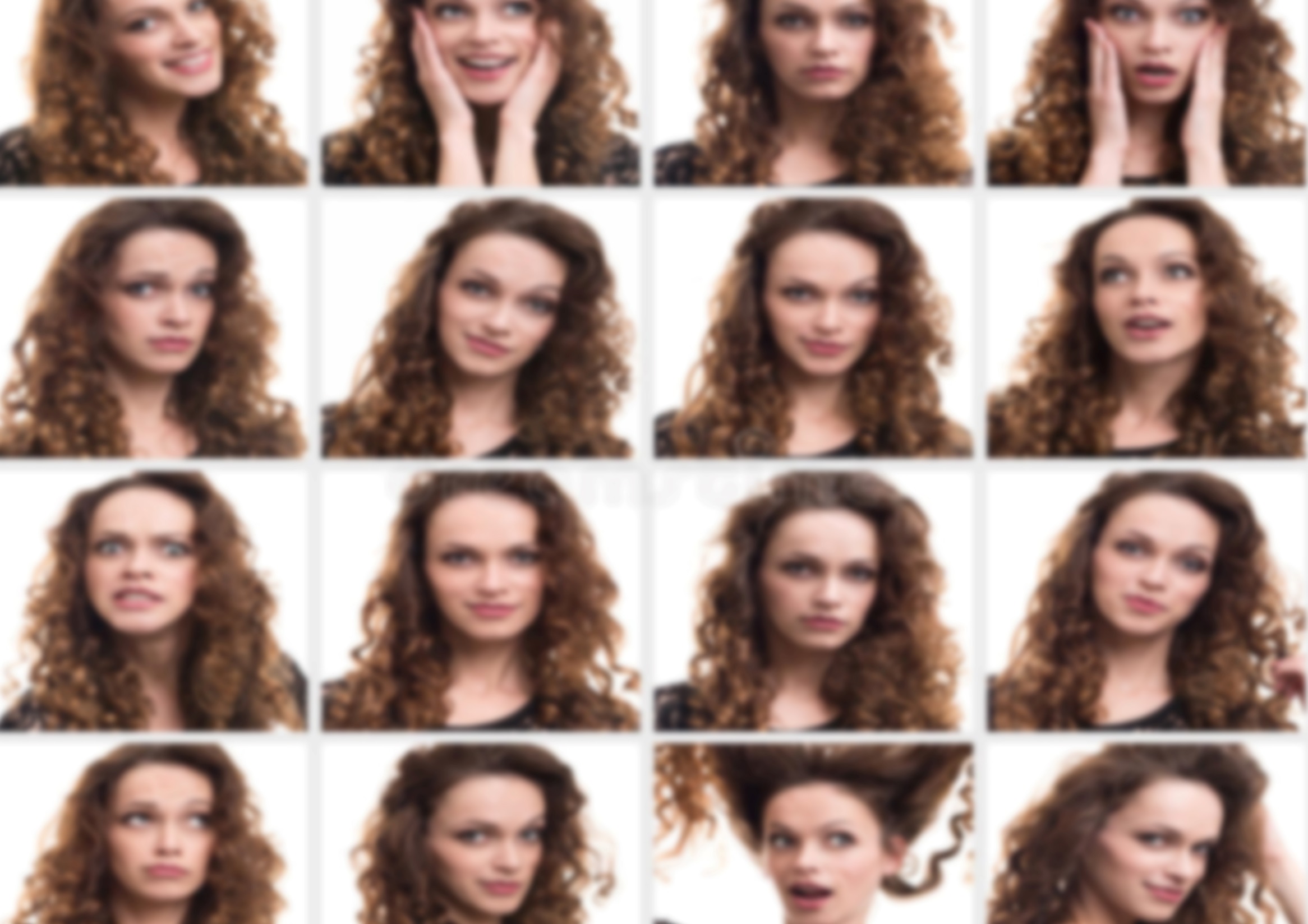 In the last decade, scientists have increasingly begun to make attempts to integrate scientific knowledge into the structure of metaknowledge and search for polydisciplinary problems that are of great importance for a number of sciences and a significant group of social activities. The problem of preserving, or more precisely, the formation of health, belongs to such a polydisciplinary field of scientific research. In particular, I.I. Brechman believes that health is not the absence of disease, but the physical, social and psychological harmony of a person, friendly relations with other people, with nature and oneself. He writes that "human health is the ability to maintain age-appropriate stability in the face of sharp changes in quantitative and qualitative parameters of the triune source of sensory, verbal and structural information." However, this author, widely posing the problem of the formation of harmonious health in all its components, in the methods of solution indicates only the informational component of the diagnostic component of this process.
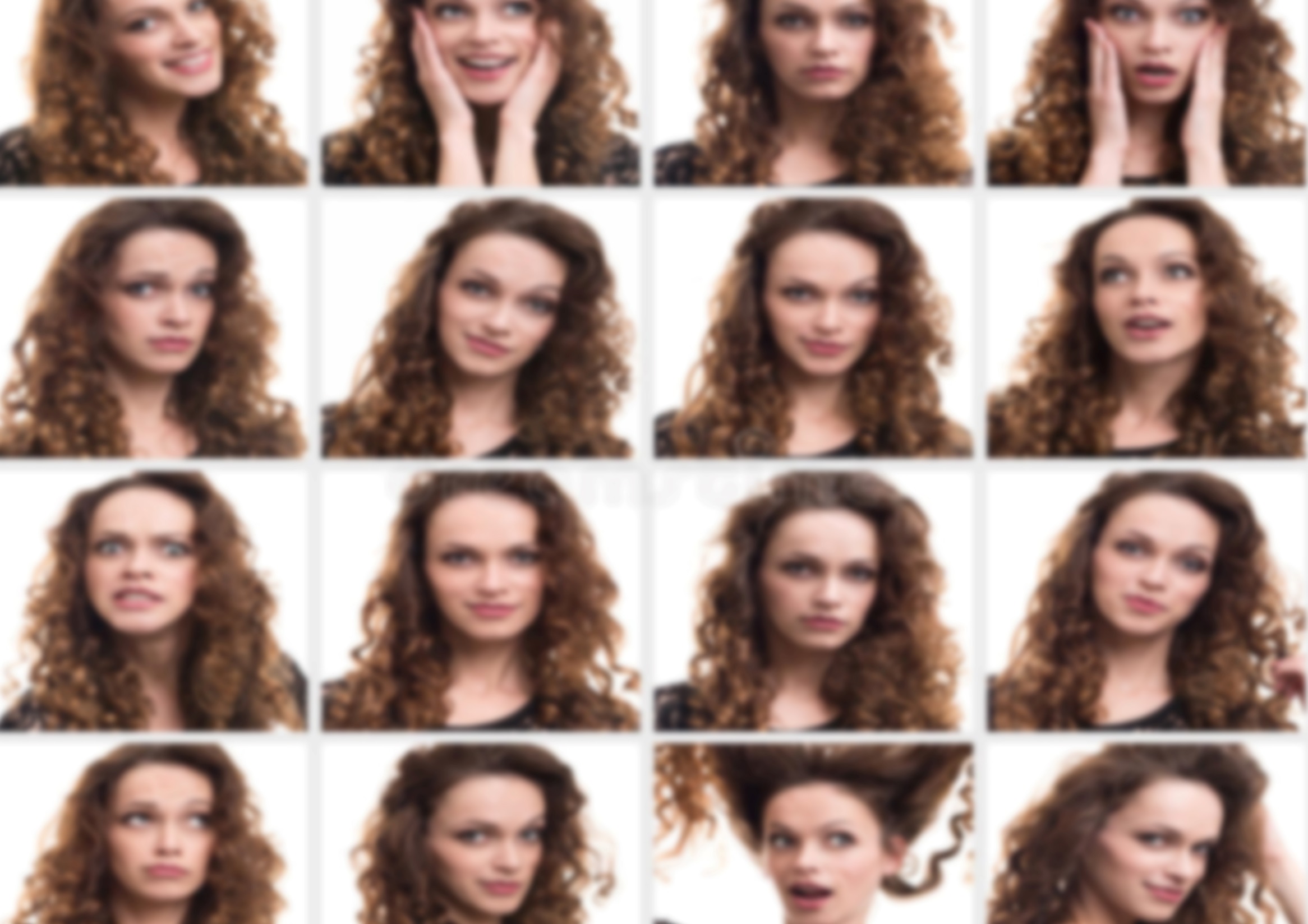 Many scientists point to the balanced nature of biological, mental and social health, but they consider it as a kind of situation of stable harmony, a kind of "frozen" harmony.
A different point of view was proposed by the founder of the scientific school of anthropic educational technologies, the author of the socio-cultural theory of motor actions, Dmitriev S. V.: "Health is a process of balancing (dynamic balance) between adaptive and compensatory capabilities of a person under constantly changing conditions of the objective environment of activity and life." Here health is viewed as a changing system in the dynamic conditions of the natural and cultural environment. It is indicated that the state of health is also formed as a result of the interaction of exogenous (natural, social) and endogenous (heredity, constitution, gender, age) factors.
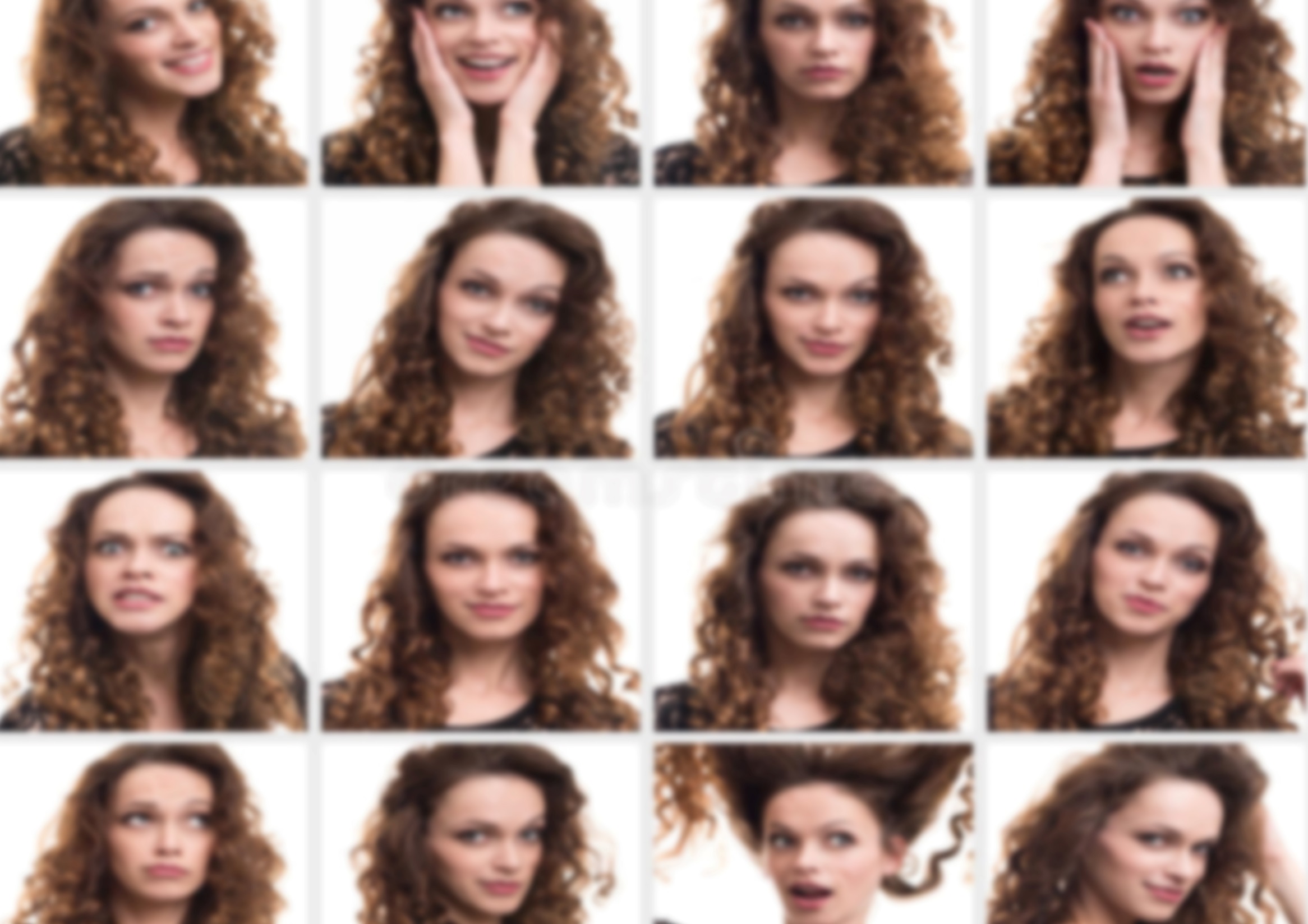 Thus, the essence of the concept of "health" in the literature is defined in different ways, depending on the criteria that determine the basis for its expression:
- biological: biological well-being - normal heredity, full functioning of organs, organ systems, the whole organism;
- medical: physical and mental well-being - bodily usefulness, normal mental and physiological functions, absence of diseases and injuries;
- ecological: the relationship in the system "man - society - environment", which characterizes the action of adaptation and maladjustment factors in relation to the body;
- social: normal functioning of a person in society - activity, responsibility, work, raising children, family well-being;
- demographic: the relative balance of the main characteristics of the population as a whole and of individual ethnic groups - size, fertility, mortality, density, general morbidity and disability;
- economic: the economic well-being of the state, family, individual in conditions of stable provision of labor resources, which determines financial indicators;
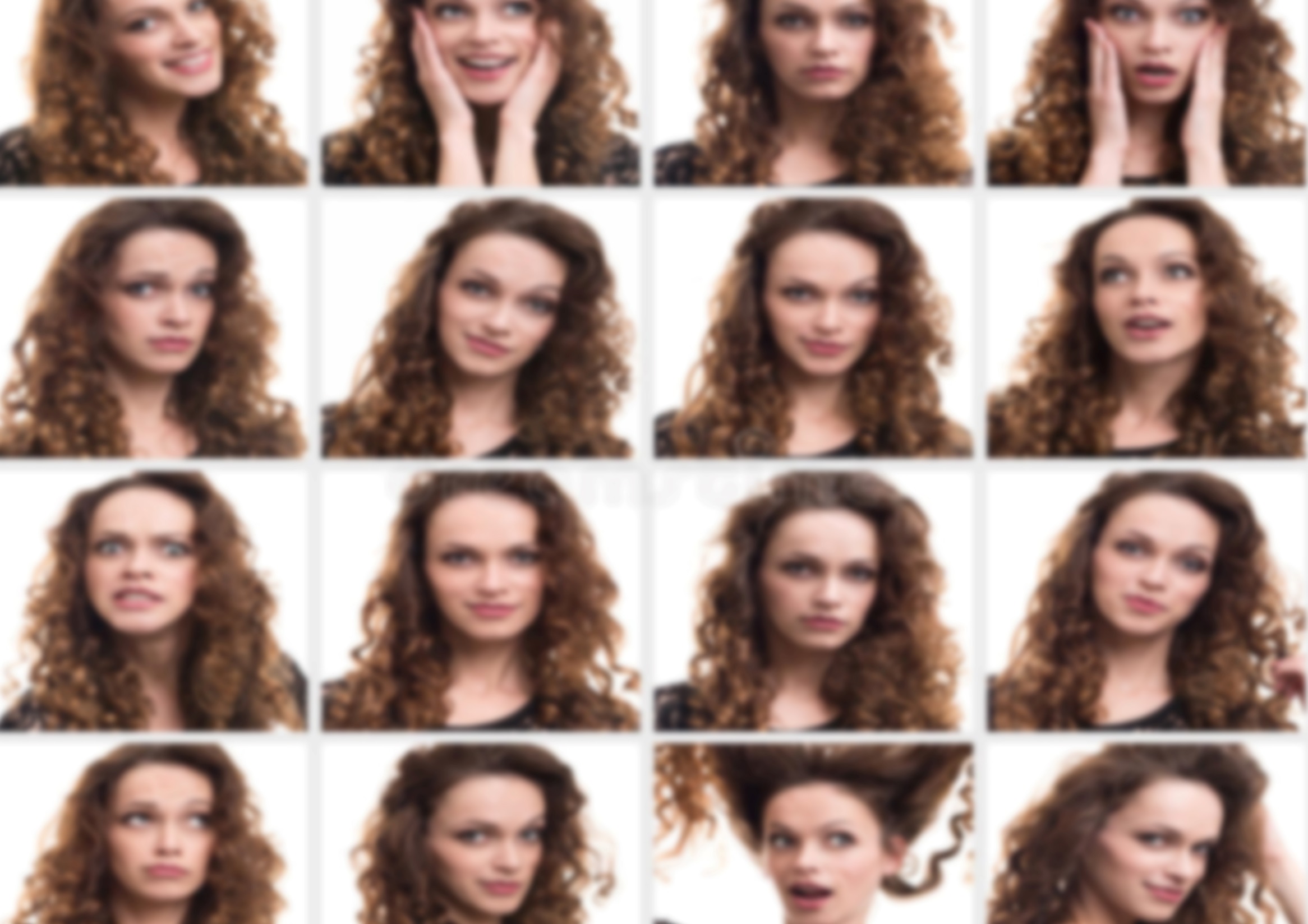 - psychological: personality harmony based on the formation of cognitive processes - perception, attention, thinking, memory, the spiritual sphere, including its emotional-volitional aspect, and speech;
- pedagogical: a state that allows you to receive from previous generations a full-fledged intellectual, practical, emotional and valuable experience necessary for life, work, creativity;
- culturological: a state that ensures the assimilation of experience in maintaining health and maintaining a healthy lifestyle on the basis of a common human, national, regional culture, based on the awareness of a person's belonging to a particular culture, accepting its values ​​as their own, choosing a culture-consistent model of life and behavior.
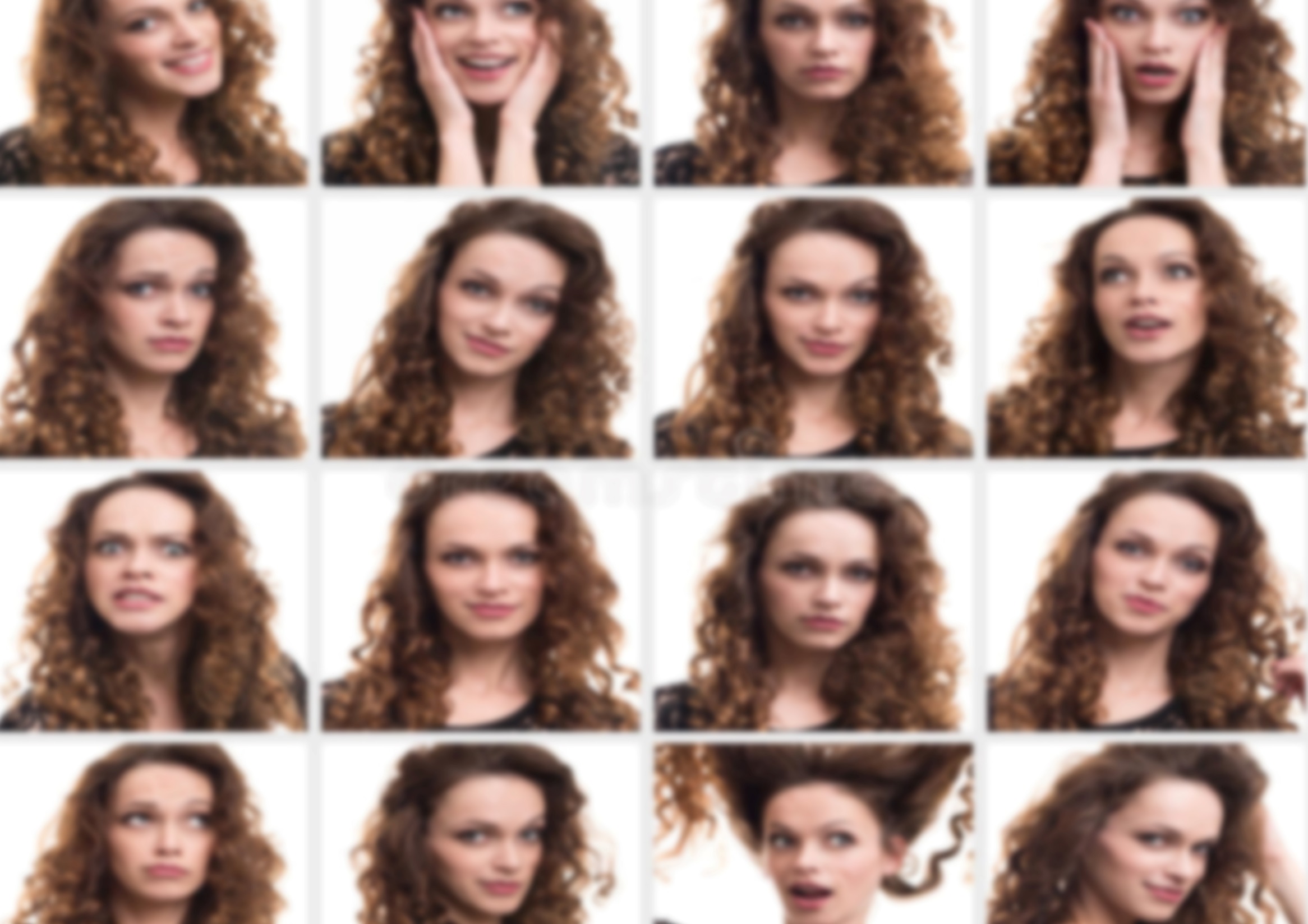 Currently, it is customary to distinguish several components (types) of health:
1. Physical health - the current state of the functional capabilities of organs and body systems, their adequate response to the influence of the environment.
The main factors of human physical health include:
1) the level of physical development is the process of formation, formation and subsequent change during the life of an individual of the morphological and functional properties of his body and the physical qualities and abilities based on them.
Physical development is characterized by changes in three groups of indicators:
● Indicators of physique (body length, body weight, posture, volumes and shapes of individual parts of the body, the amount of fat deposition, etc.), which characterize primarily biological forms, or morphology, of a person.
● Indicators (criteria) of health, reflecting morphological and functional changes in the physiological systems of the human body. The functioning of the cardiovascular, respiratory and central nervous systems, digestive and excretory organs, thermoregulation mechanisms, etc., are of decisive importance for human health.
● Indicators of the development of physical qualities (strength, speed abilities, endurance, agility, flexibility).
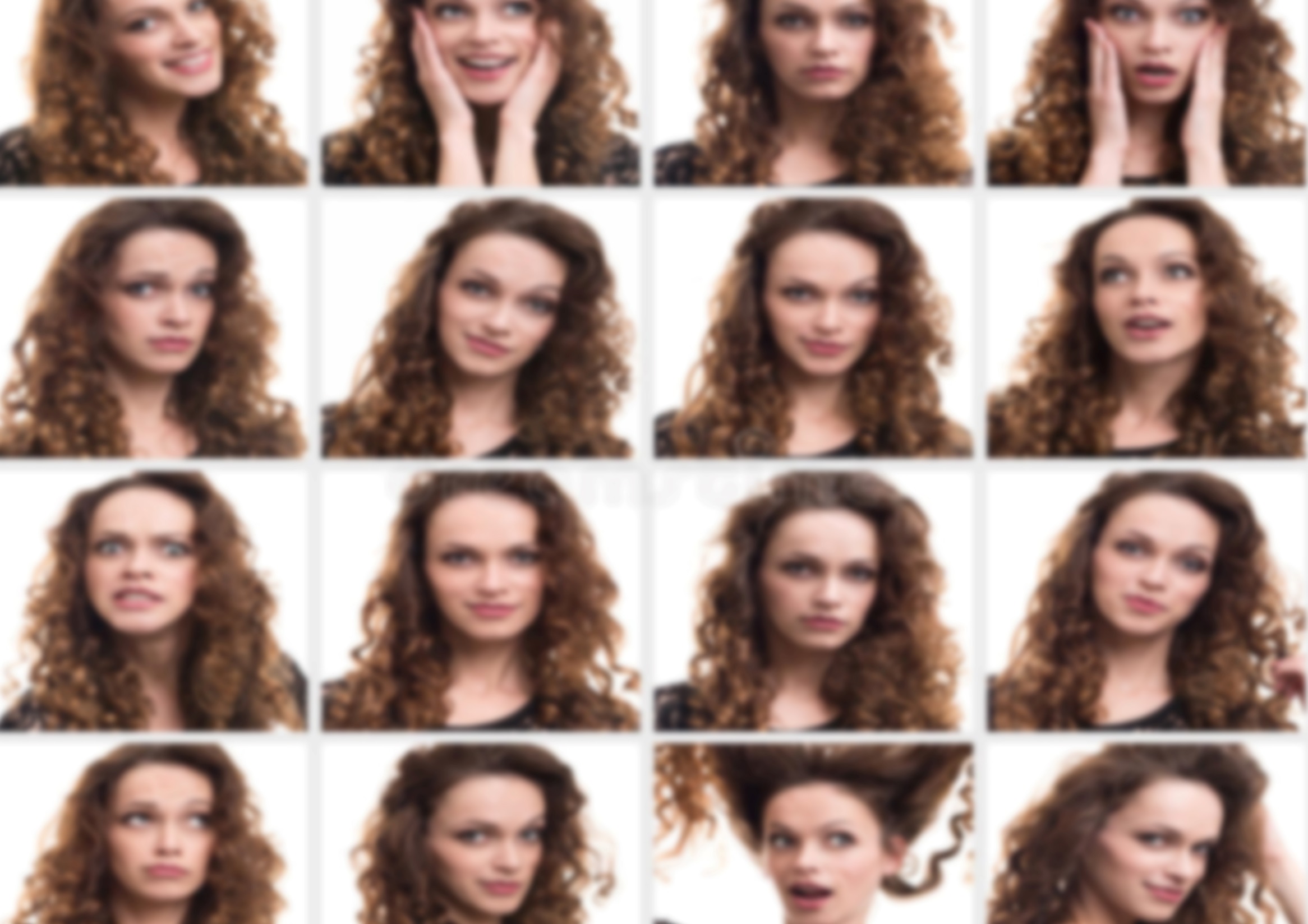 2) the level of physical fitness - the result of physical training, achieved during the fulfillment of motor actions necessary for mastering or fulfilling a person's professional or sports activity. Optimal physical fitness is called physical fitness. Physical fitness is characterized by the level of development of basic physical qualities (strength, endurance, speed, agility, flexibility;
3) the level of functional readiness of the body to perform physical activity - the state of various systems of the body (cardiovascular, respiratory, muscular, etc.) and their response to the physical load;
4) the level and ability to mobilize the body's adaptive reserves, ensuring its adaptation to the effects of various environmental factors - this is, so to speak, the creation of a kind of reserve (physical, mental and functional capabilities of the body) to respond to unusual external influences - diseases, injuries, accidents , environmental and social crises.
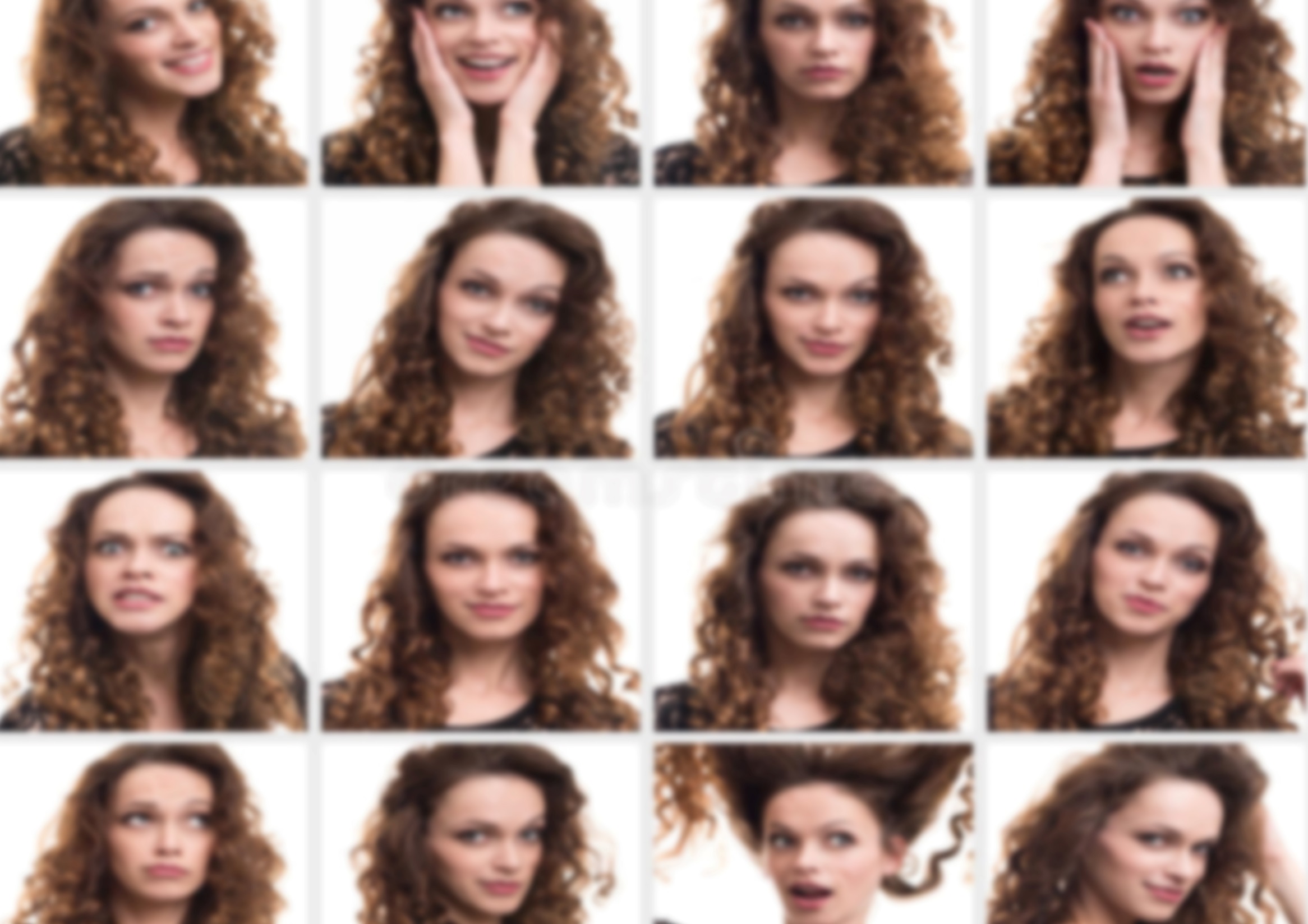 2. Mental health is connected with the personality and depends on the development of the emotional-volitional and motivational-need spheres of the personality, on the development of the personality's self-awareness and on the awareness of the value for the personality of one's own health and a healthy lifestyle. Mental health is considered as a state of the human mental sphere, characterized by general mental comfort, providing adequate regulation of behavior and conditioned by the needs of a biological and social nature. Mental health refers to the mind, intelligence, emotions (psychological well-being, levels of anxiety and depression, control of emotions and behavior, cognitive function). As defined by the World Health Organization, mental health is a state of well-being in which a person realizes their abilities, can withstand the stress of everyday life, work productively and contribute to their community. In this positive sense, mental health is the foundation of an individual's well-being and the effective functioning of a community. Mental health and well-being are essential to our individual and collective ability as sentient beings to think, show emotion, communicate with each other, earn our livelihood, and enjoy life. Given this fact, promoting, protecting and restoring mental health can be perceived as vital actions.
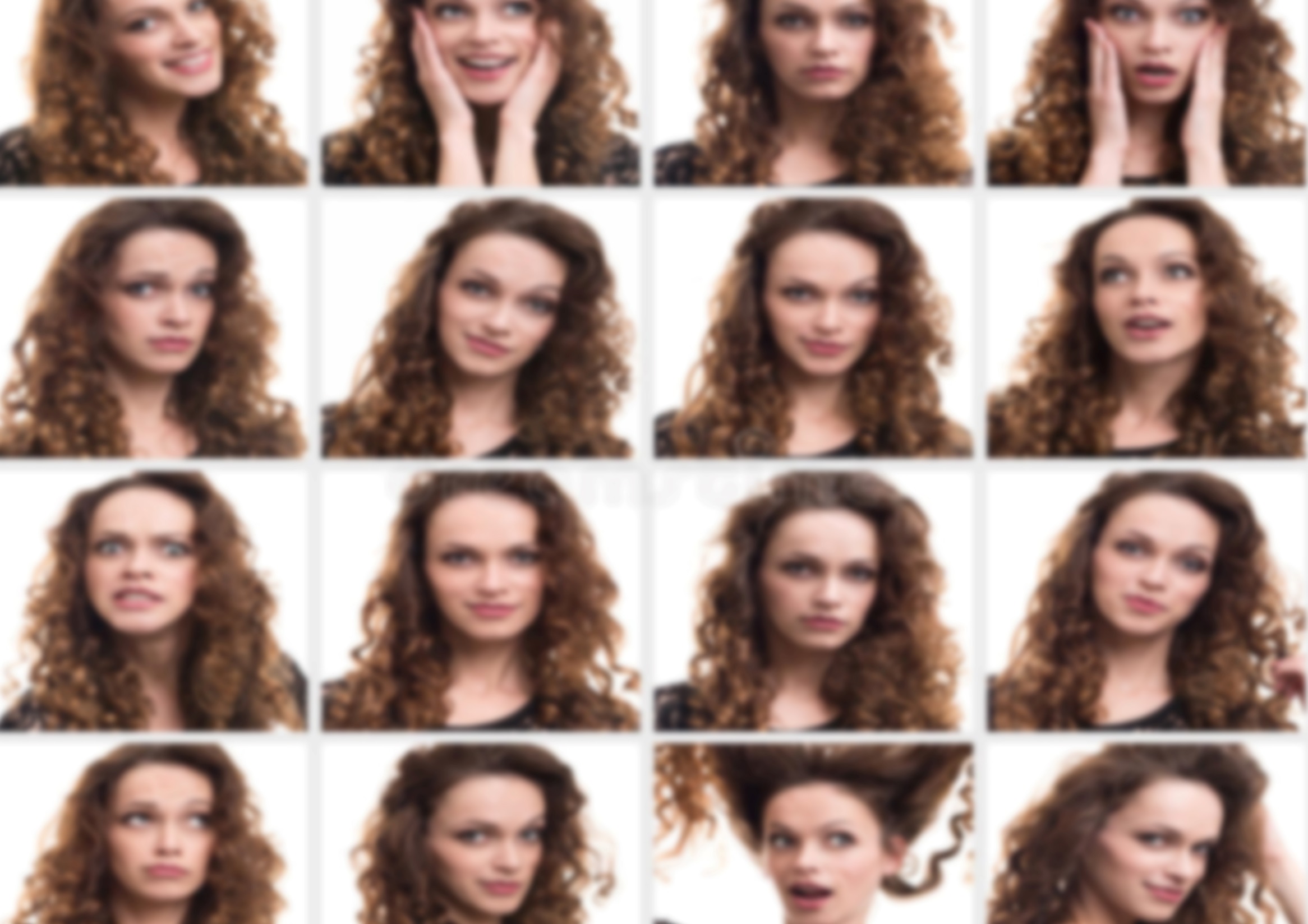 However, one must distinguish between mental and psychological health. The term "psychological health" is often used synonymously with mental health, but there are differences between them. In a somewhat generalized way, mental health can be spoken of as a set of mental attitudes that make it possible to adequately respond and adapt to environmental conditions. This is a state of mental well-being, a full-fledged psychological activity of a person, expressed in a cheerful mood, well-being, and his activity. The basis of mental health is a full-fledged mental development at all stages of ontogenesis, a high level of development of higher mental functions. Violations in the development of a person's mental abilities interfere with the satisfaction of his needs for knowledge, activity, communication, because inhibit human interaction with the surrounding world of people, culture, nature, and thus provokes a deprivation situation.
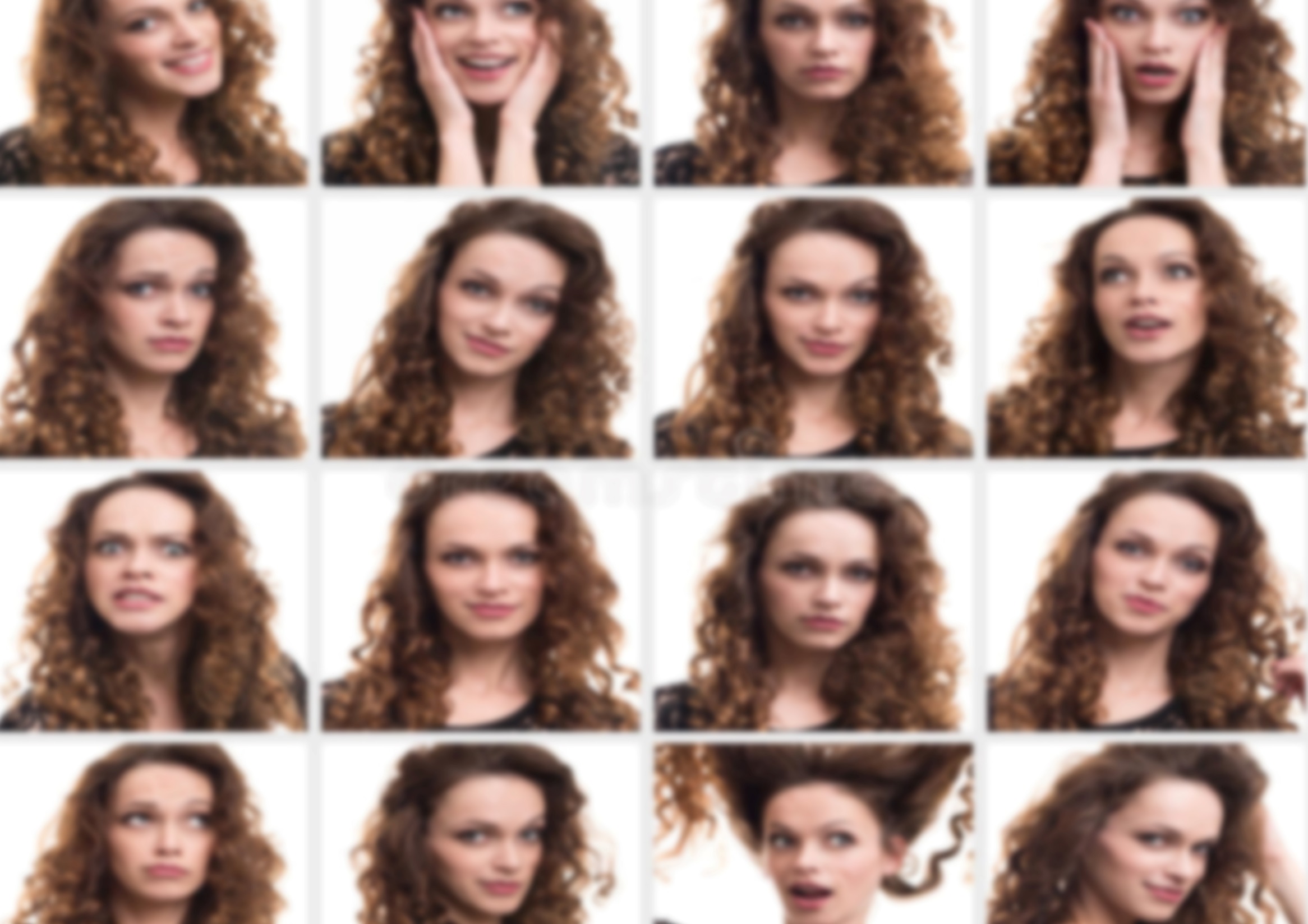 Psychological health is a broader concept, it is characterized by a high level of personal health, understanding of oneself and others, the presence of ideas about the purpose and meaning of life, the ability to manage oneself, the ability to treat other people and oneself correctly, the consciousness of responsibility for one's own destiny and one's development ... Psychological health is associated with the fact that a person finds a worthy, from his point of view, satisfying place in the world he knows and experiences. It is determined in the values, meanings of life, relations with which become harmonious, but not static: new problems arouse interest, new experiences, their solution - the accumulation of new experience and further development of the personality, which leads to a deeper comprehension of the meaning of life.
The components of mental health include moral health - a complex of emotional-volitional and motivational-needful personality traits, a system of values, attitudes and motives of an individual's behavior in society. Moral health determines a person's spirituality. As the Greeks said: “In a healthy body - a healthy mind” (Mens sana in corpore sano).
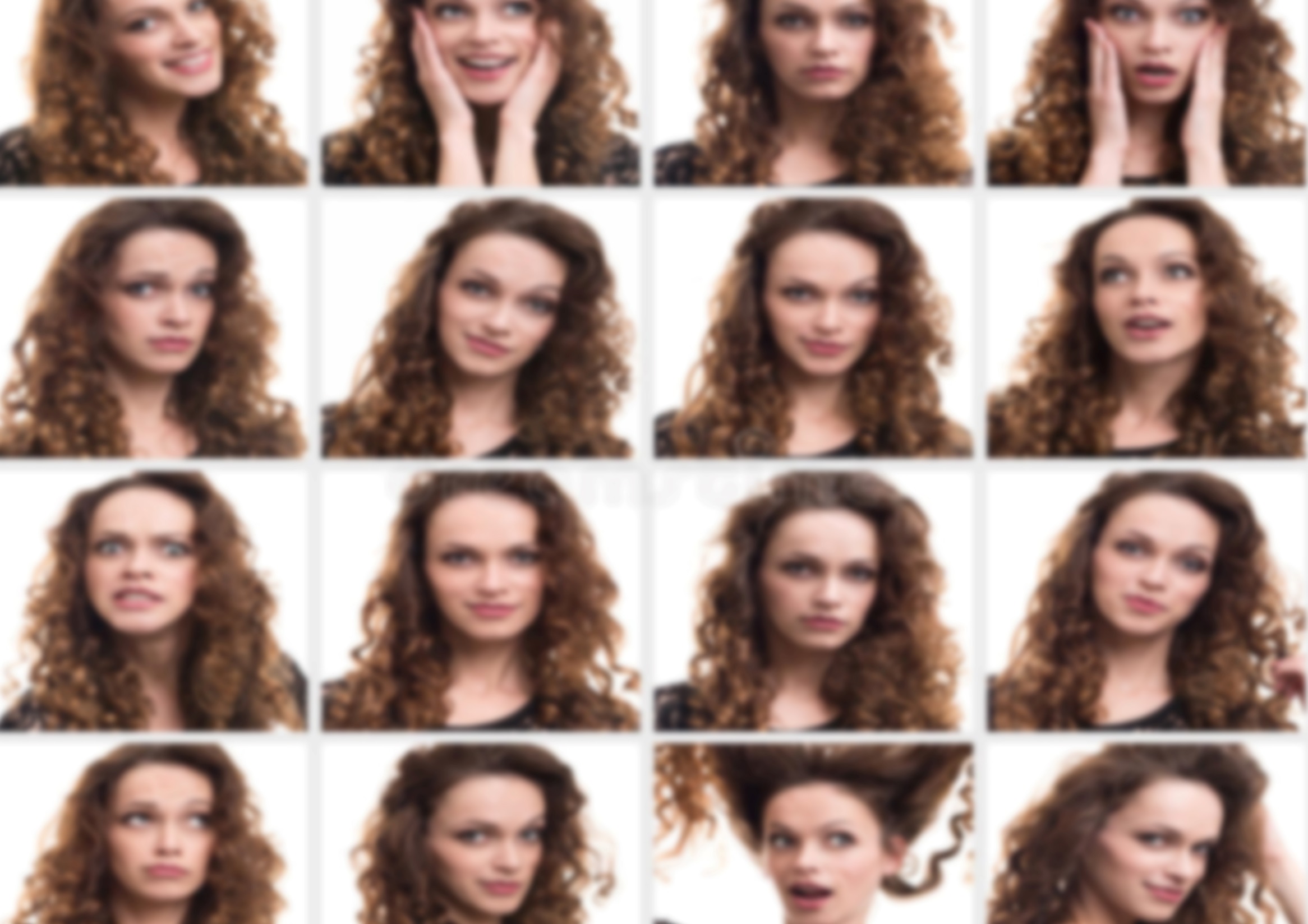 3. Social health is a system of values, attitudes and motives of behavior in a social environment. It is associated with the influence on the personality of other people, society as a whole and depends on the place and role of a person in interpersonal relationships, on the moral health of society. Social health is a measure of social activity and, above all, ability to work, a form of active, active attitude to the world. In other words, social health means the ability to communicate with others in a social environment and the presence of personal relationships that bring satisfaction. It is quite obvious that people who have extensive social ties with other members of society are less susceptible to disease and feel healthier and happier.
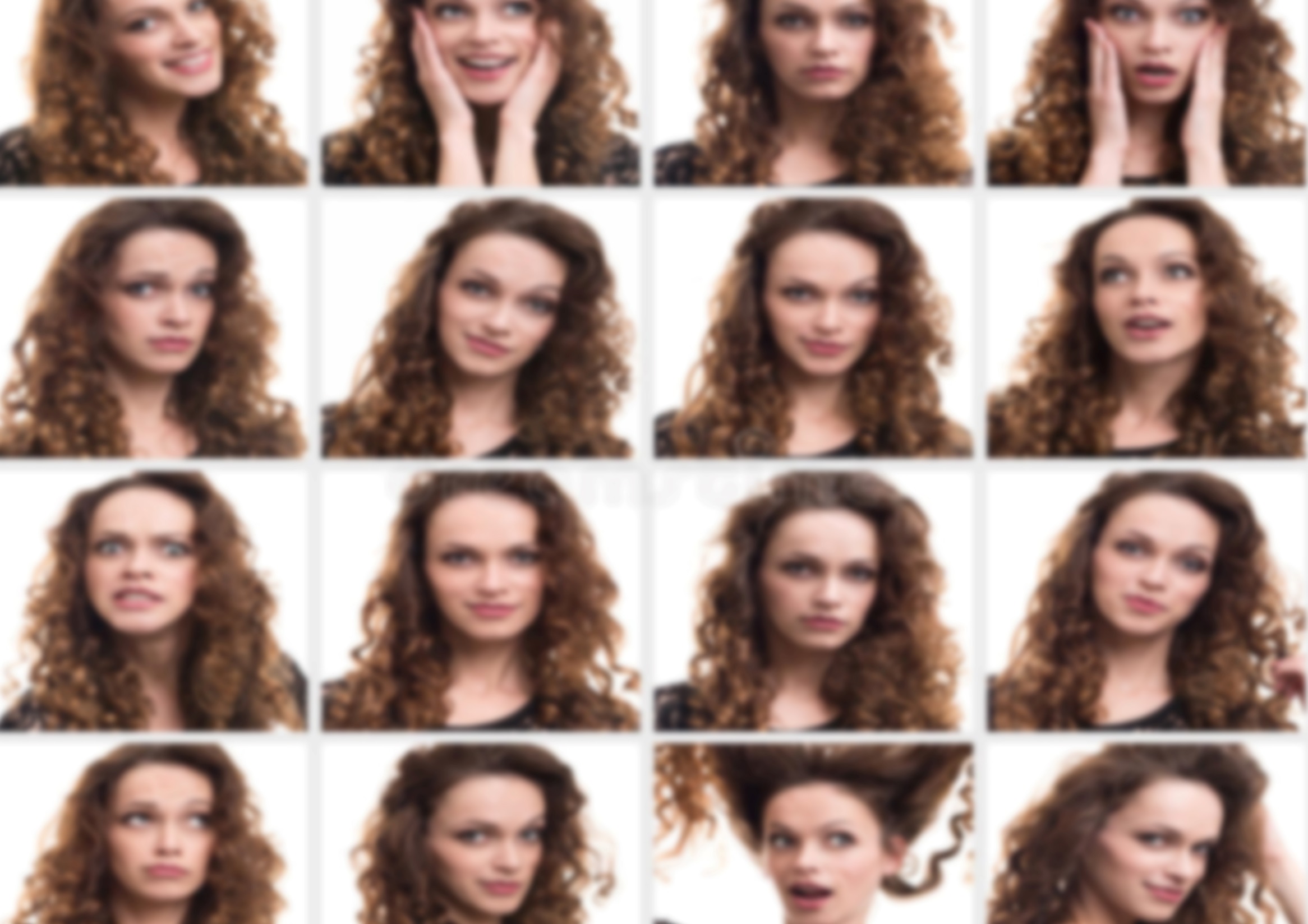 In this case, an individual who sufficiently possesses only one of these components cannot be recognized as completely healthy either from the standpoint of medicine or from the standpoint of socio-cultural conditions. More important is the consistency of these components in terms of level and quality, as well as their maximum implementation in pro-social activities, which we called health congruence.
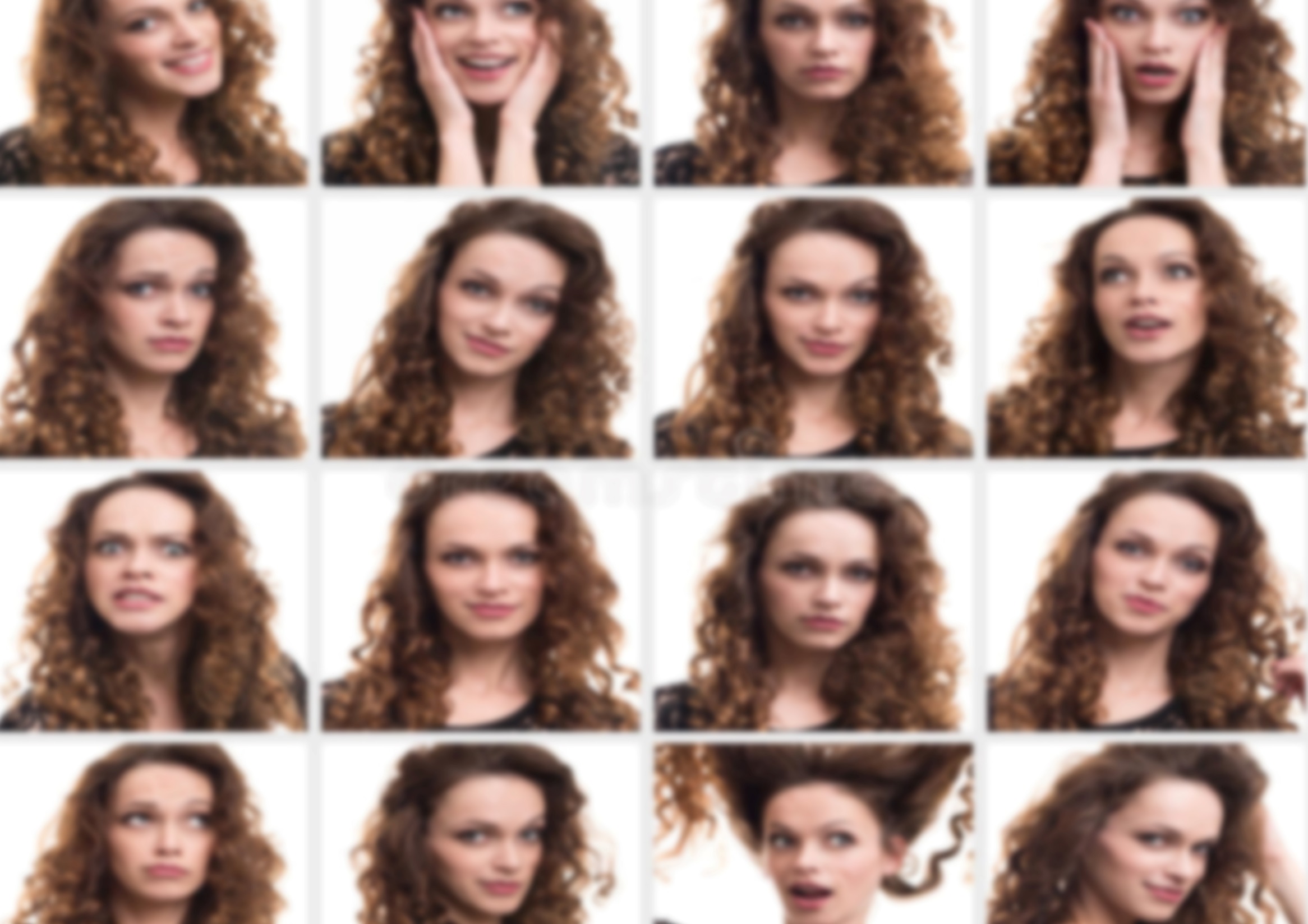 The congruence of all types of health is a necessary condition for the socialization of a personality, its self-realization, a possible goal and way of correcting behavior and activities, as well as the personality's worldview. The congruence of health is understood as the consistency of the elements of the state of health and the types of activities for its formation and maintenance among themselves, their mutual influence and implementation in the natural and social environment.
Achieving the congruence of all types of health in an emerging or already formed personality is possible with the use of effective technologies and methods of health creativity. The specificity of health creativity (the creation of a healthy mind and a healthy body) lies in the fact that its main subject is the personality as a self-developing system of social and pedagogical management.